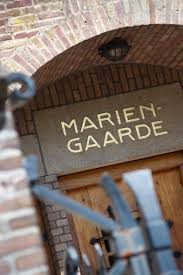 historie
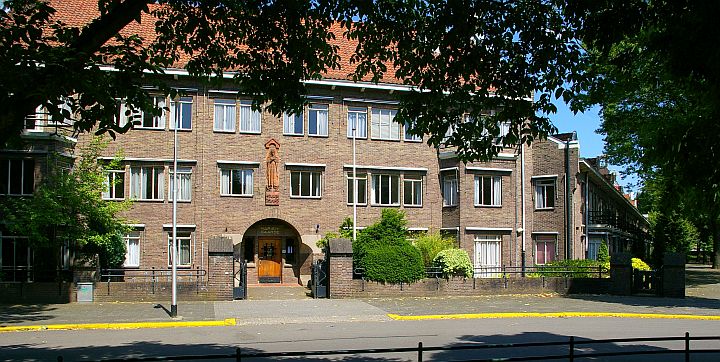 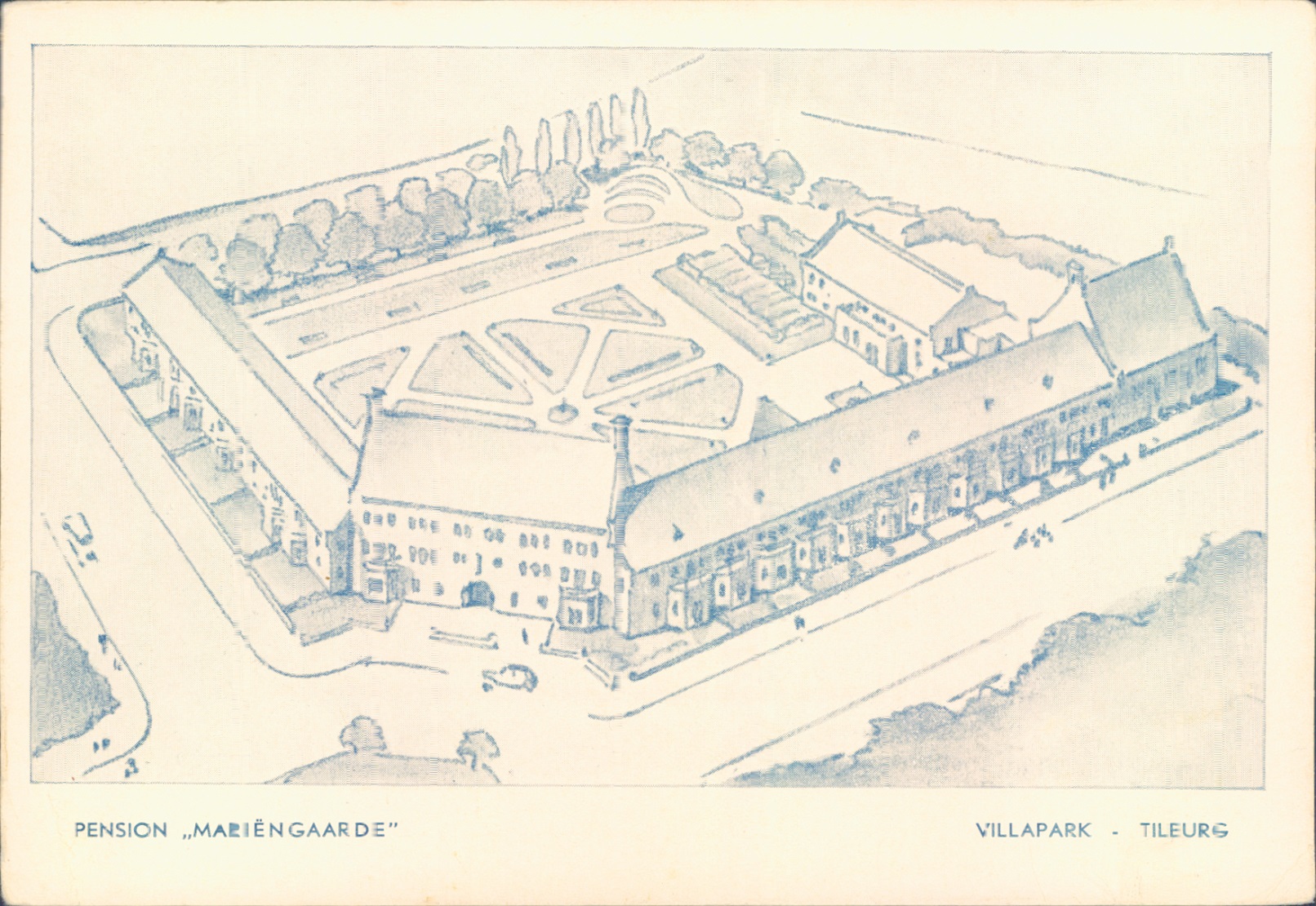 Het ontwerp in 1934
Helma Keijzers, Regionaal Archief Tilburg 2015
2
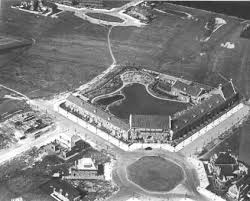 De bouw 1934-1935
Helma Keijzers, Regionaal Archief Tilburg 2015
3
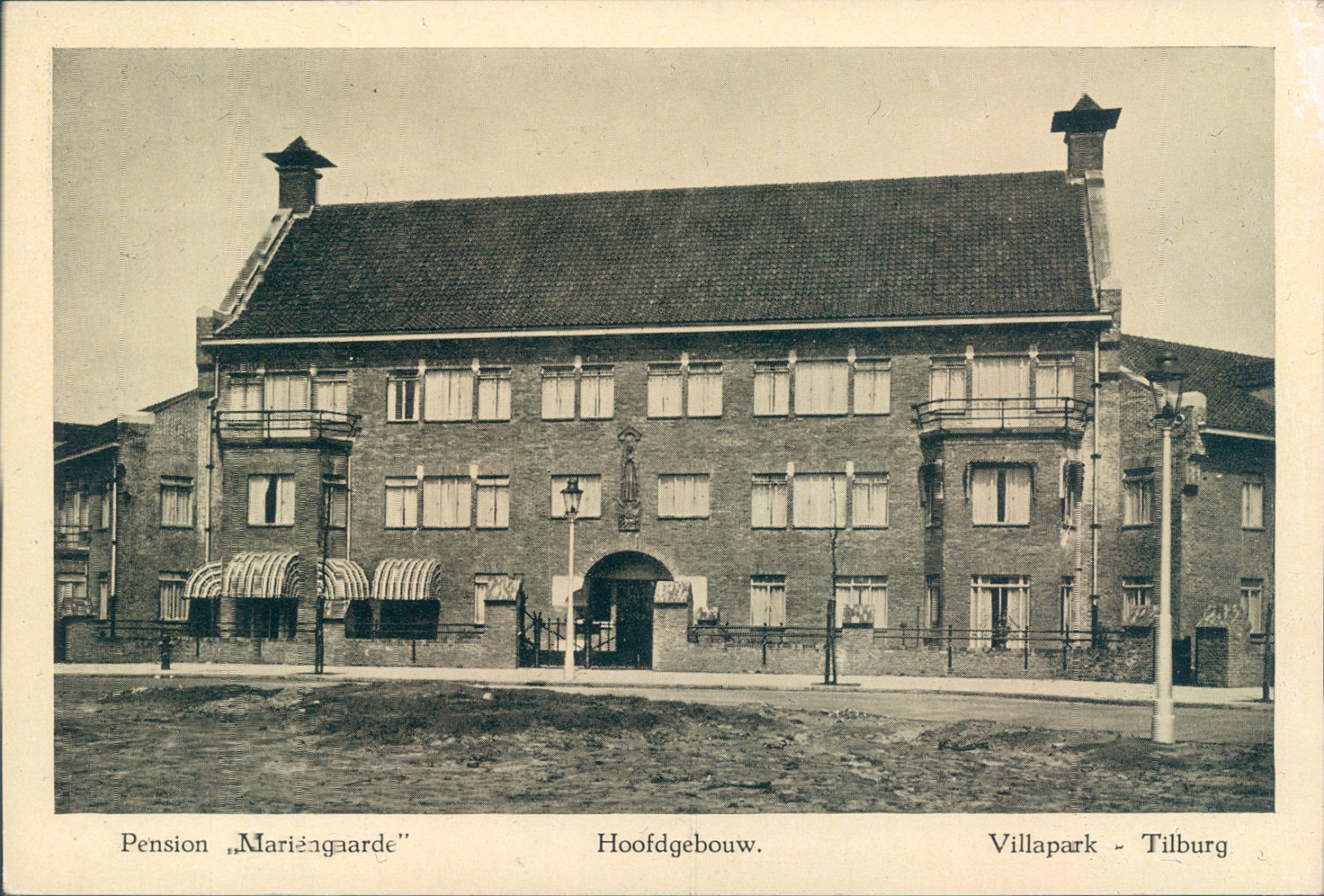 De opening in 1935
Helma Keijzers, Regionaal Archief Tilburg 2015
4
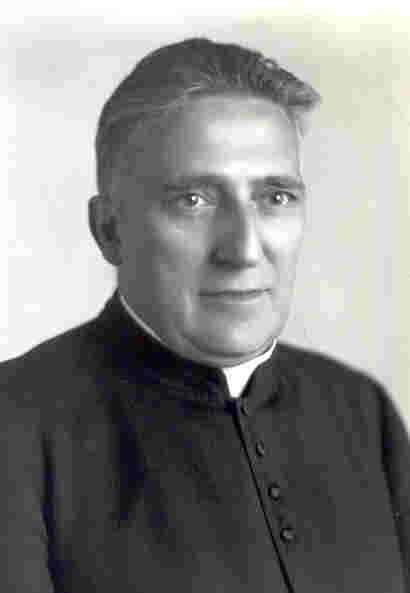 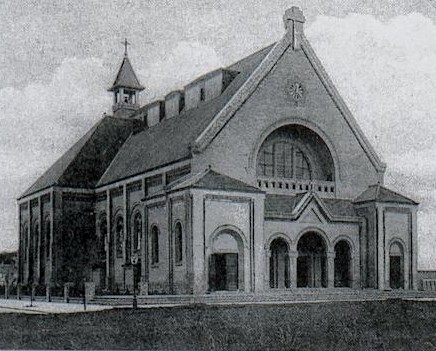 Initiator: Pastoor Kleijn van de H. Margaretha Maria, kerk aan de Ringbaan West. Zijn idee was om een pension voor de welgestelde parochianen te bouwen, waardoor hij voldoende inkomsten kreeg om meer te bouwen in zijn parochie, Hij verzocht de Zuster van het H. Hart (Gutjesnonnen) om de verzorging op zich te nemen.
Helma Keijzers, Regionaal Archief Tilburg 2015
5
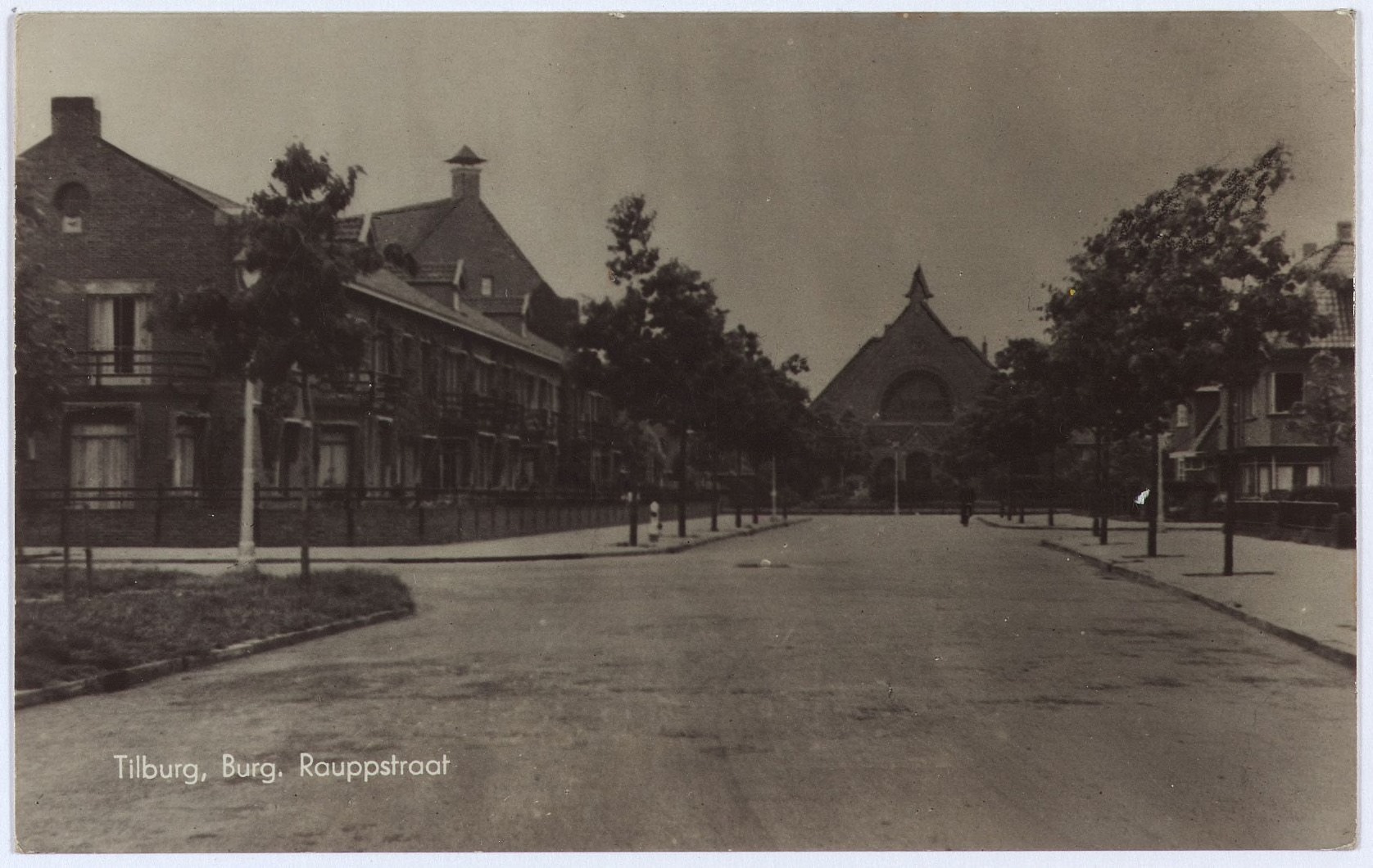 Helma Keijzers, Regionaal Archief Tilburg 2015
6
[Speaker Notes: Fotonr. 000323 Burg Rauppstraat, links pension Mariengaarde, op de achtergrond de Ringbaan-West mt de parochiekerk van de H. Margarita Maria  10.1941]
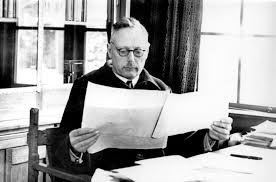 De Architect A.J. Kropholler, 1881-1973
Helma Keijzers, Regionaal Archief Tilburg 2015
7
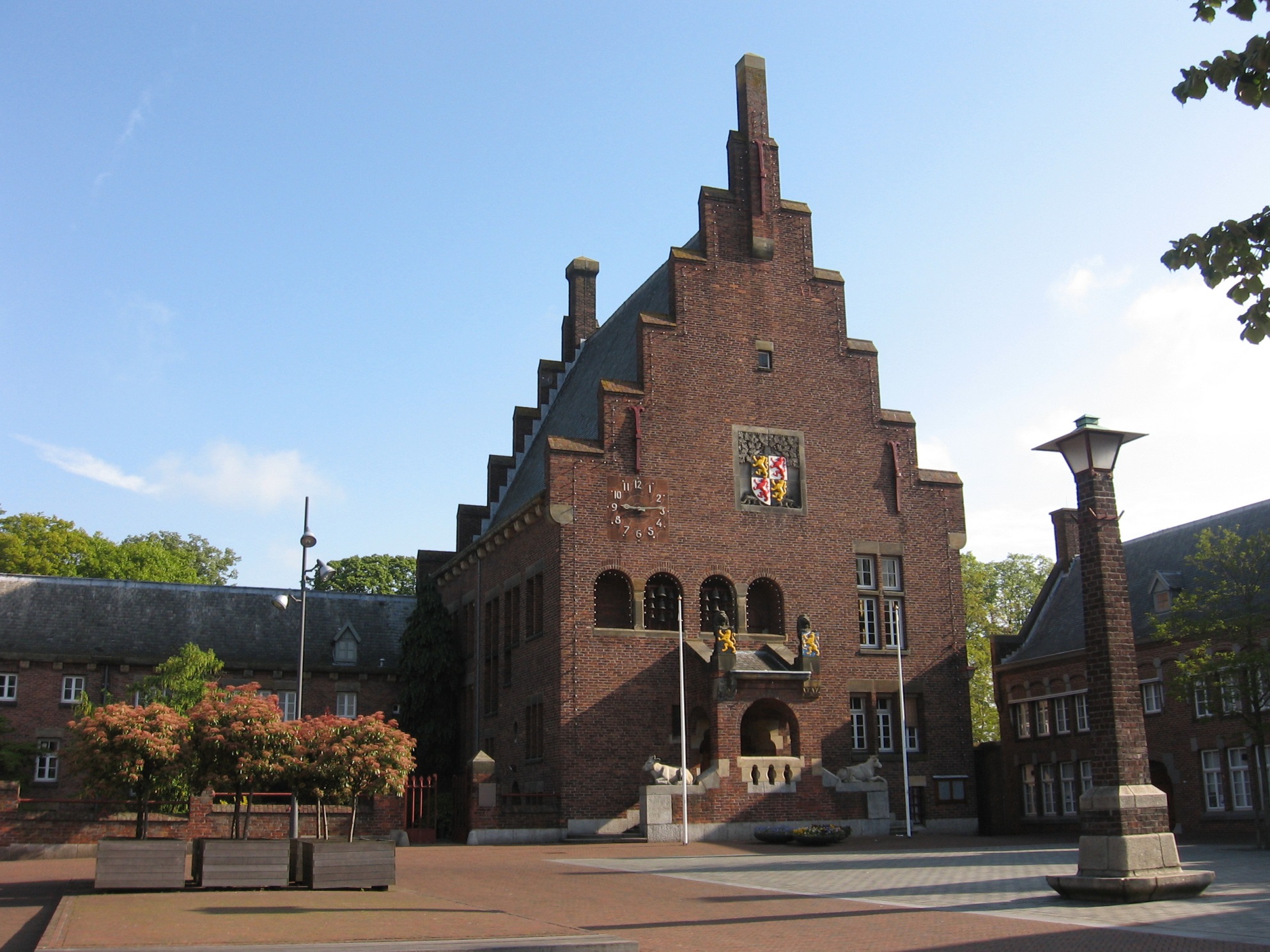 Hij bouwde bijvoorbeeld ook het Stadhuis in Waalwijk
Helma Keijzers, Regionaal Archief Tilburg 2015
8
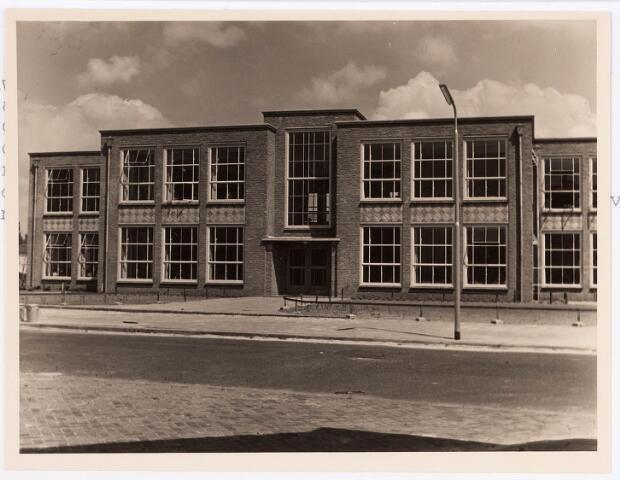 En de St Christoffelschool 1953-1955
Helma Keijzers, Regionaal Archief Tilburg 2015
9
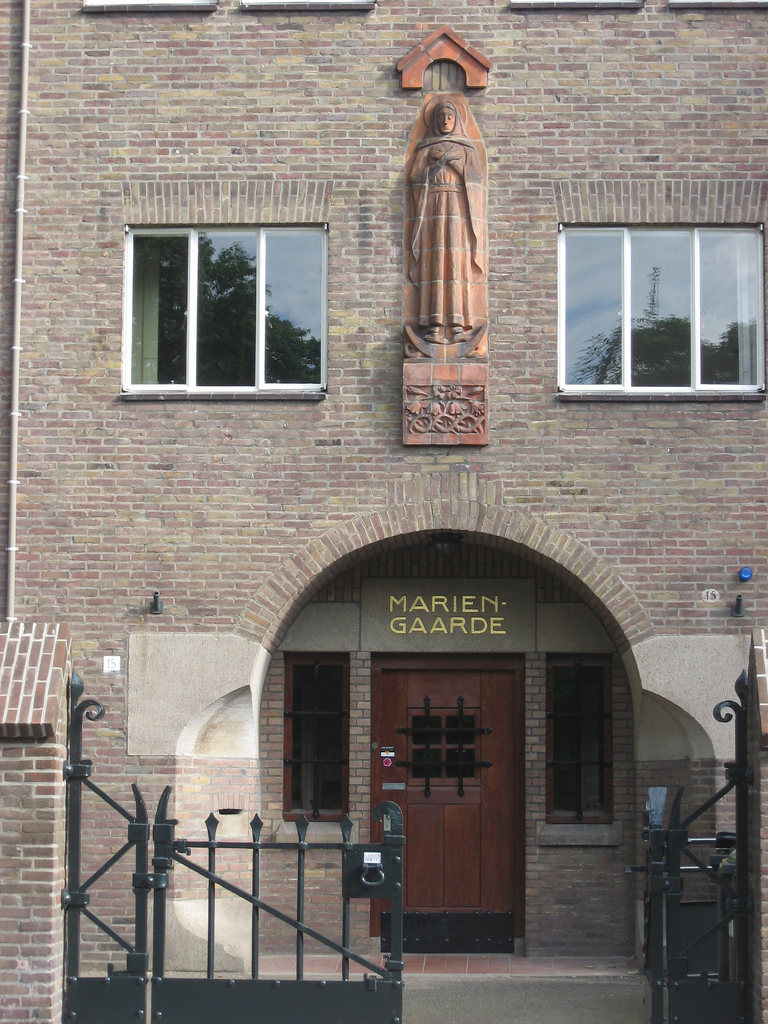 Maria Immaculata

Terracotta reliëfbeeld  
door de kunstenaar

Lambertus Zijl
Helma Keijzers, Regionaal Archief Tilburg 2015
10
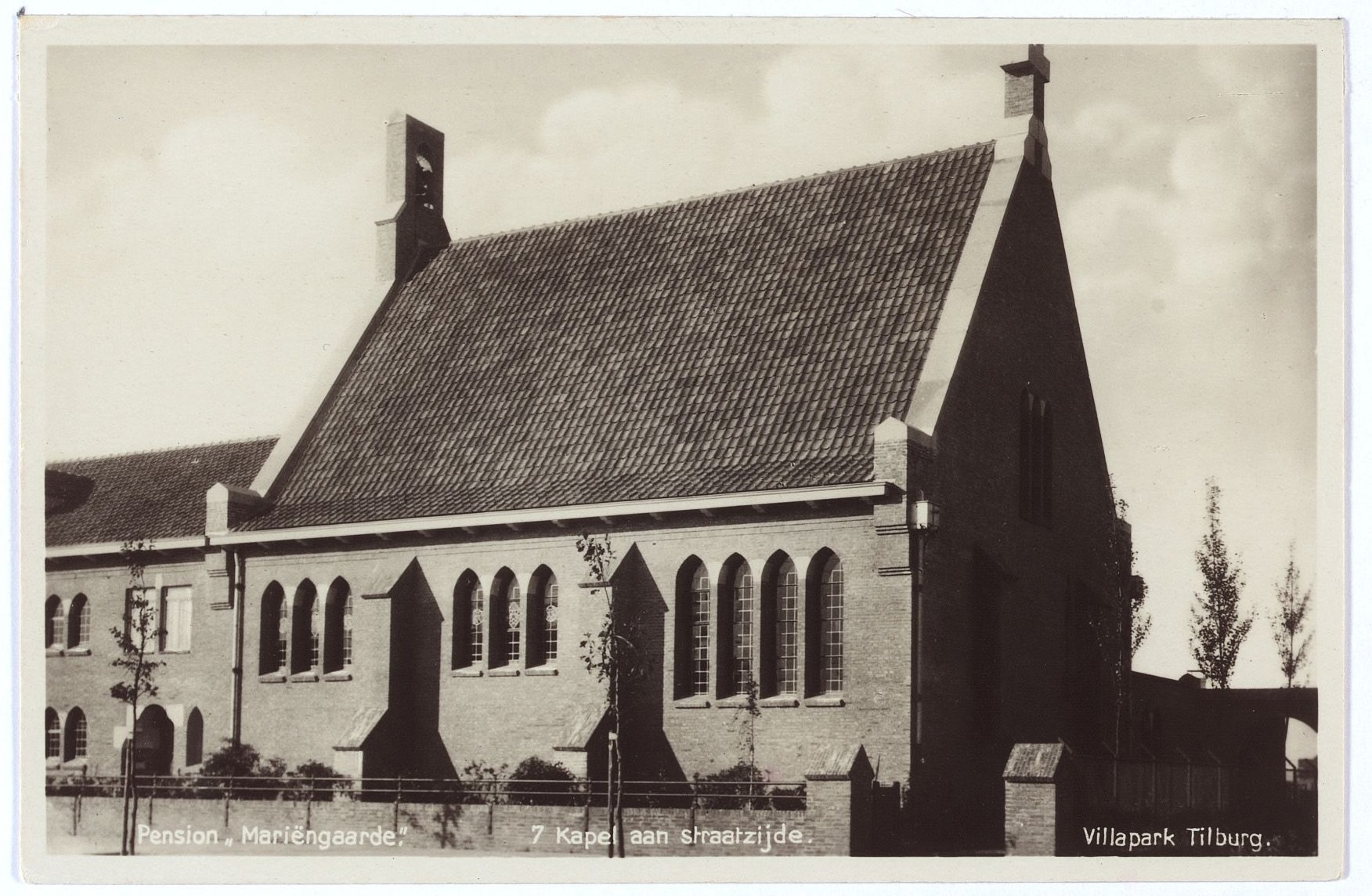 Helma Keijzers, Regionaal Archief Tilburg 2015
11
[Speaker Notes: Fotonr 000320 RAT Kapel Mariëngaarde]
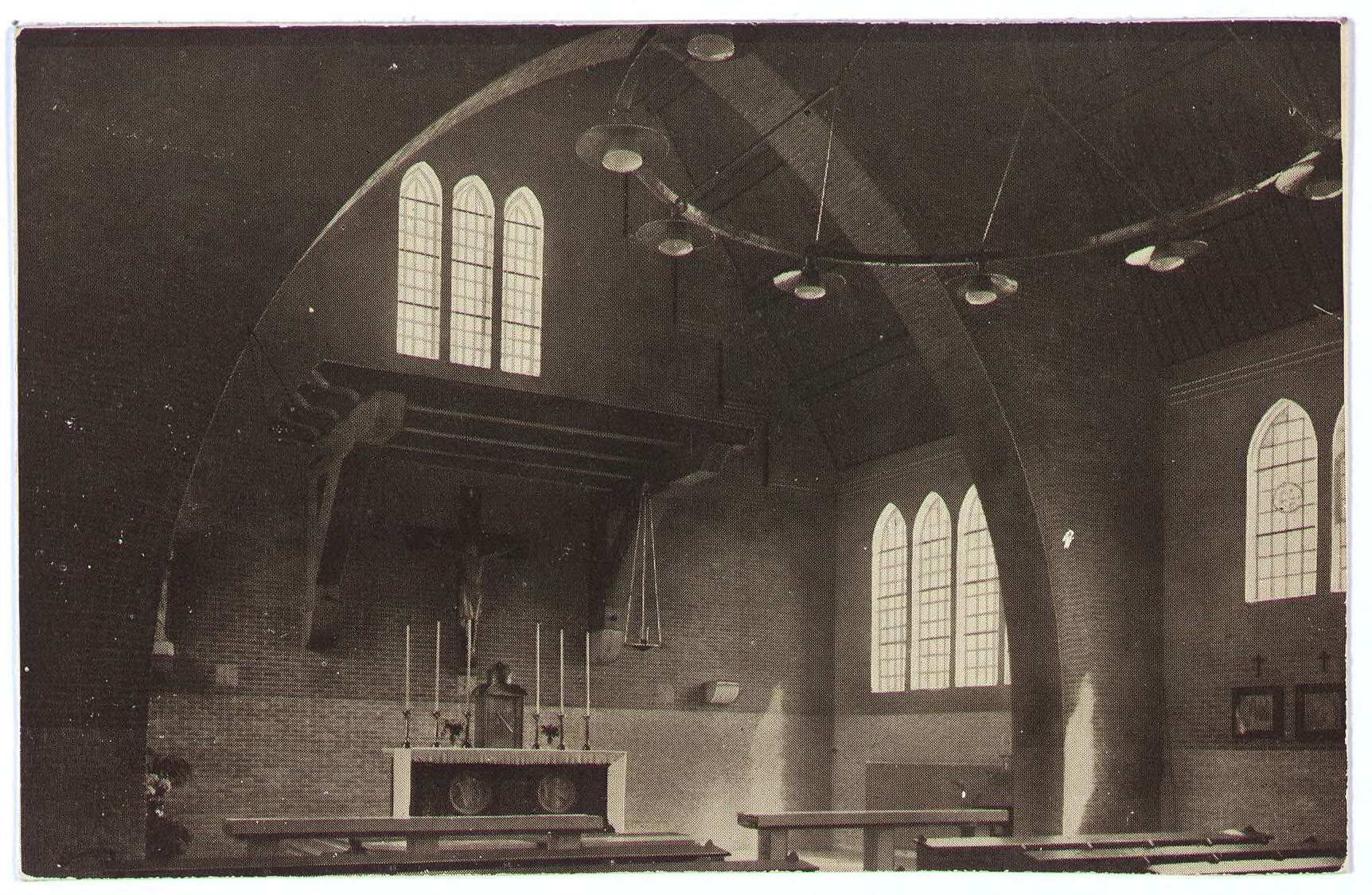 Helma Keijzers, Regionaal Archief Tilburg 2015
12
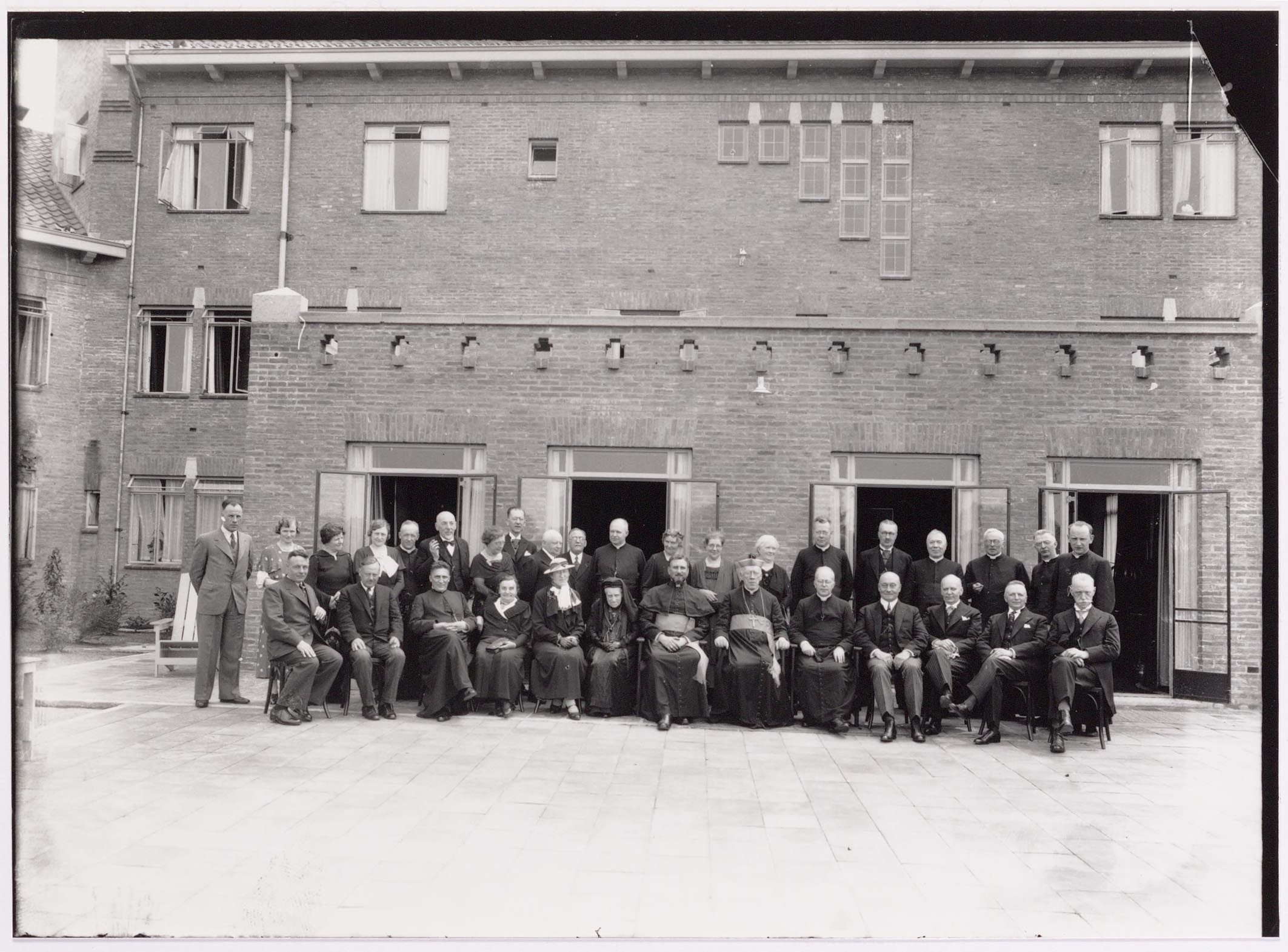 De inzegening op 27 juni 1935 door mgr. Diepen
Helma Keijzers, Regionaal Archief Tilburg 2015
13
[Speaker Notes: Fotonr. 042157 Inzegening van opening Mariëngaarde aan de burg. Rauppstraat 18 op 28juni 1935 Zittend derde van links pastoor de Kleyn, in het midden mgr. Dubbeldam en naast hem mgr. Diepen. Staande vijfde van rechts burg. Van den Mortel]
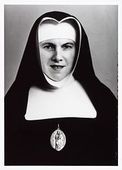 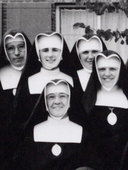 Zusters van de Bredaseweg, de “gutjesnonnen” , 
dochters van O.L.V. van het Heilig Hart. Zij namen de verzorging van de pensiongasten op zich.
Helma Keijzers, Regionaal Archief Tilburg 2015
14
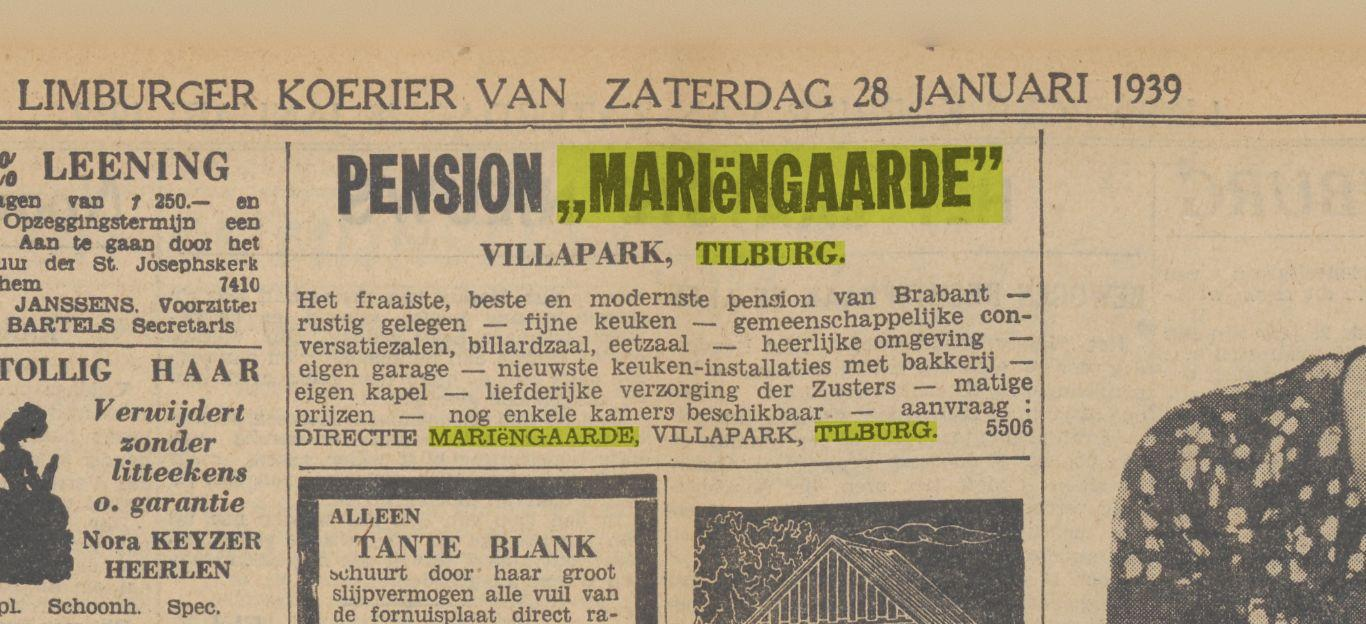 De PR uit die tijd
Helma Keijzers, Regionaal Archief Tilburg 2015
15
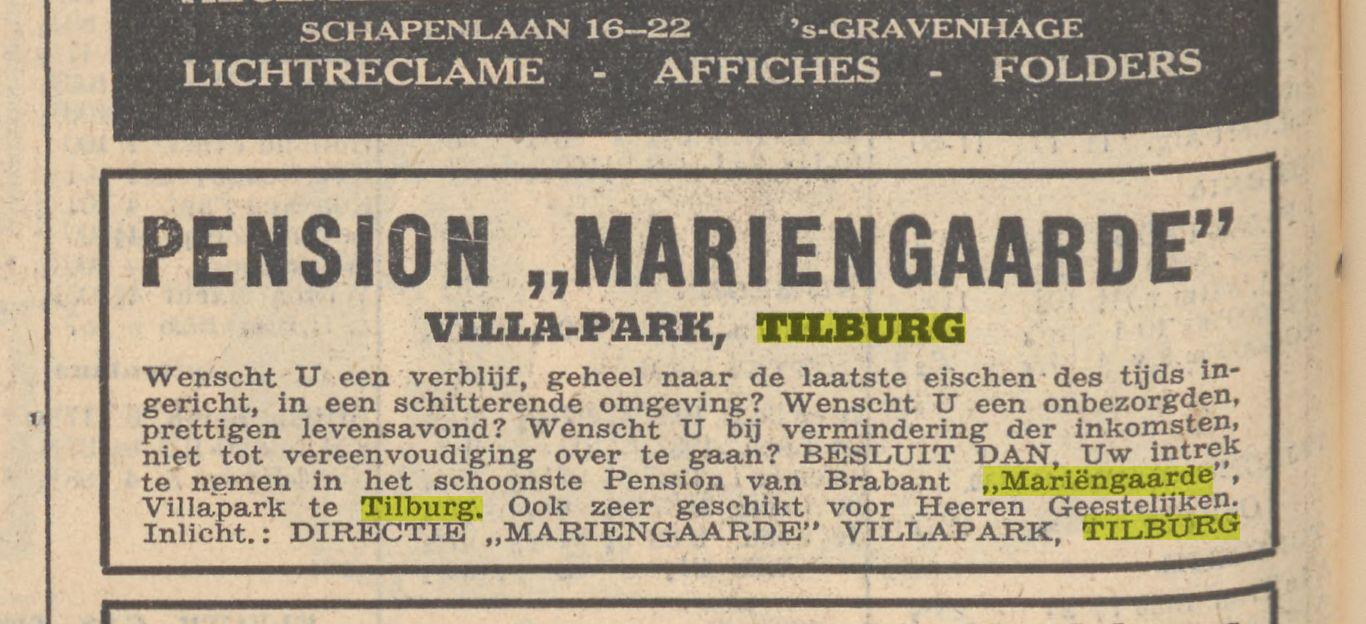 Helma Keijzers, Regionaal Archief Tilburg 2015
16
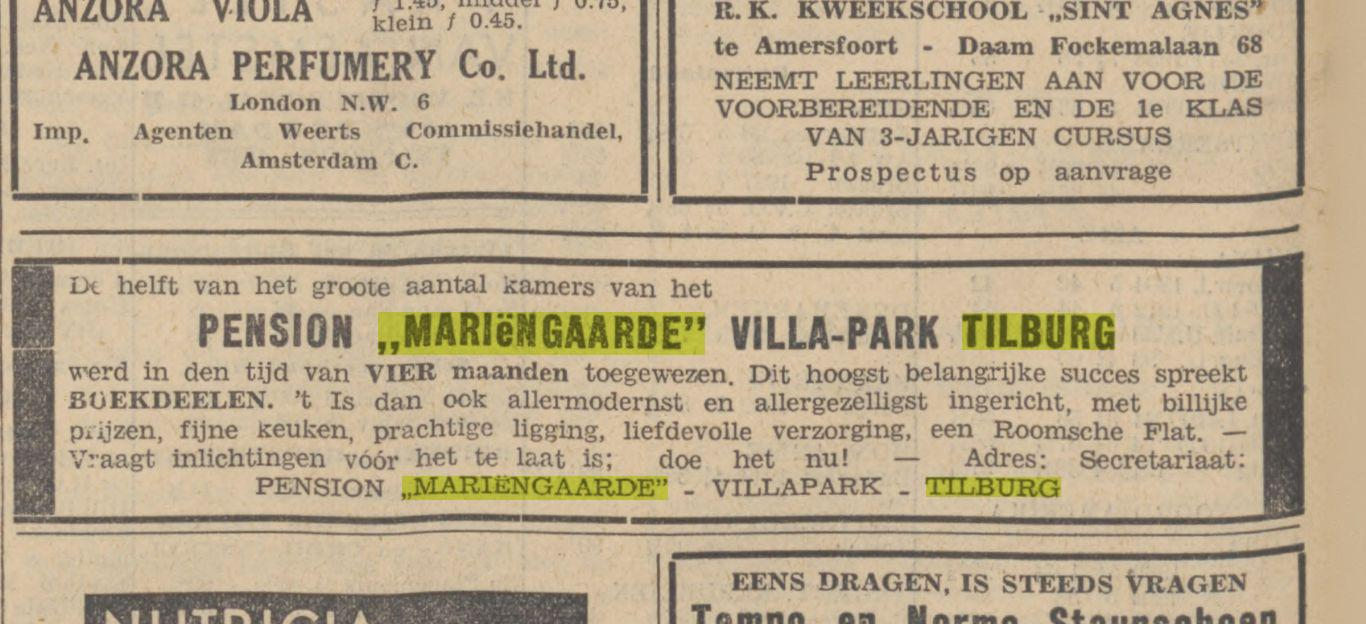 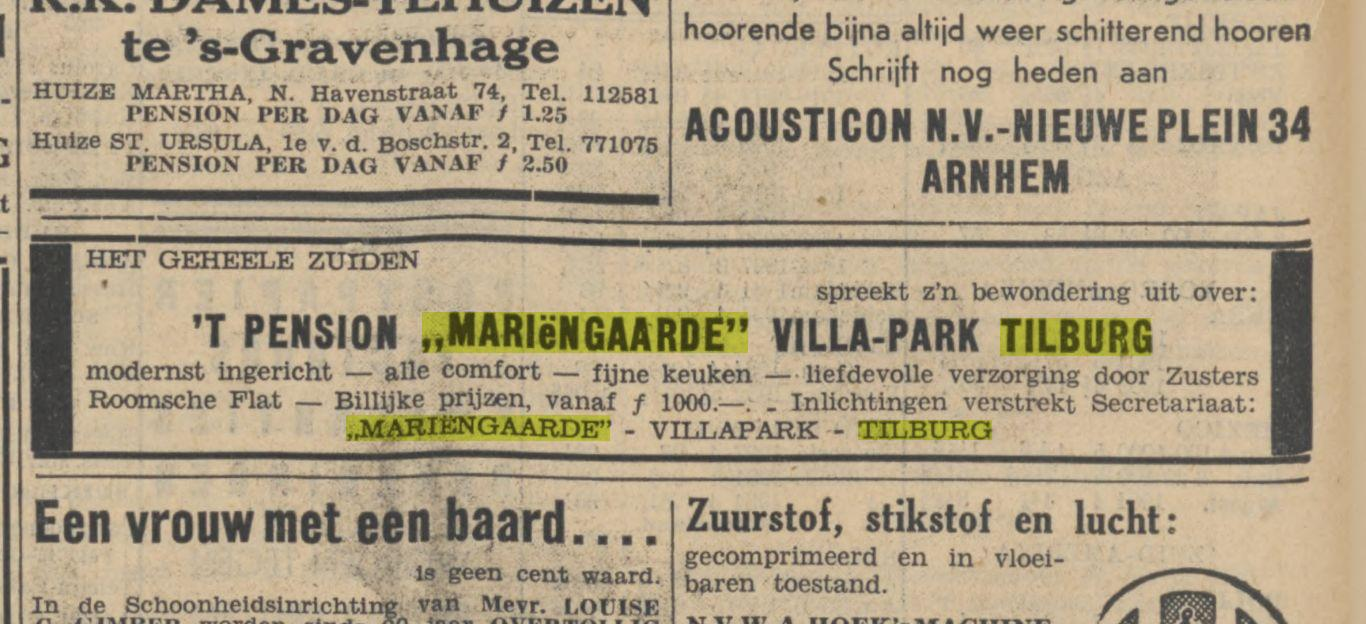 Helma Keijzers, Regionaal Archief Tilburg 2015
17
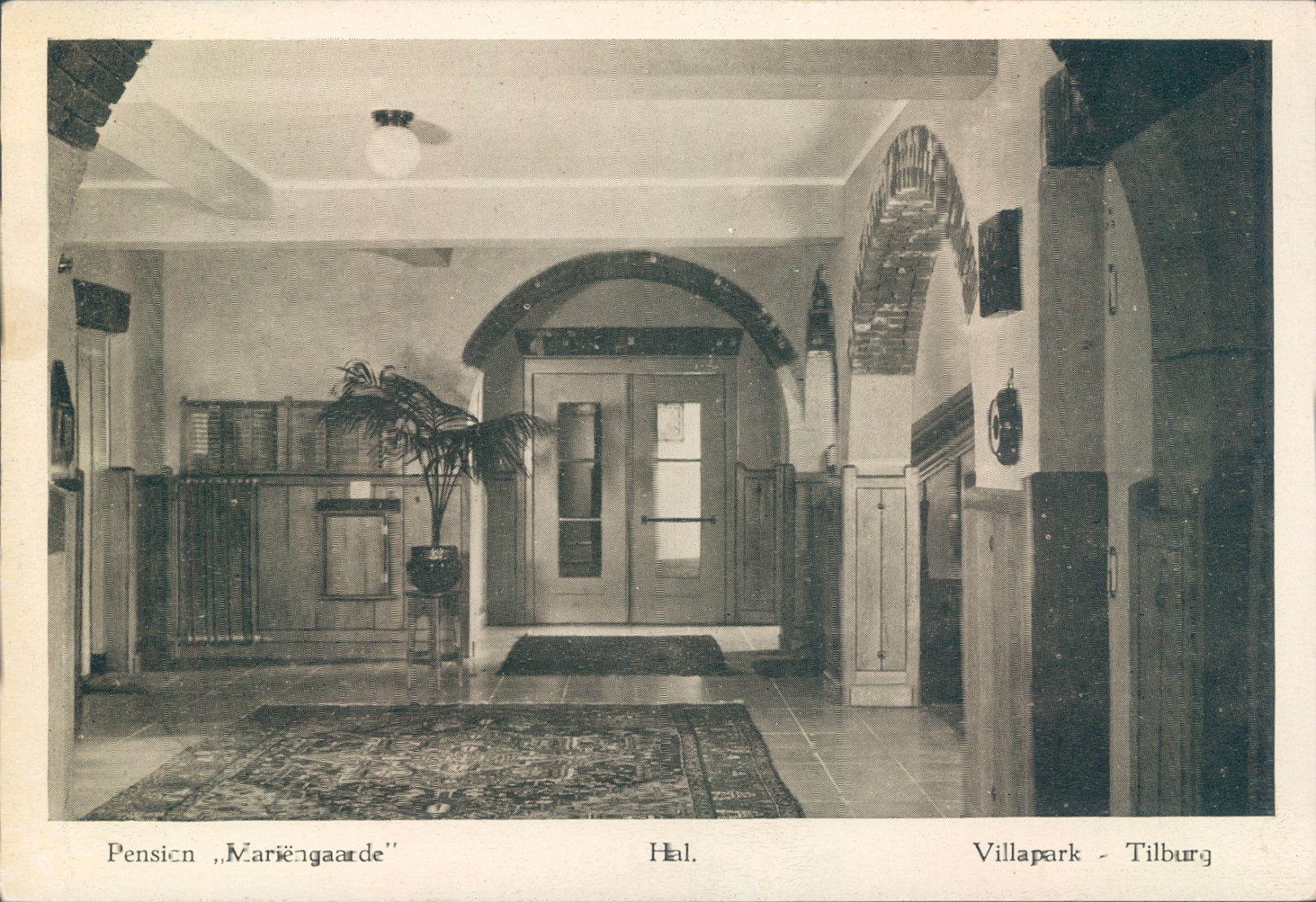 Helma Keijzers, Regionaal Archief Tilburg 2015
18
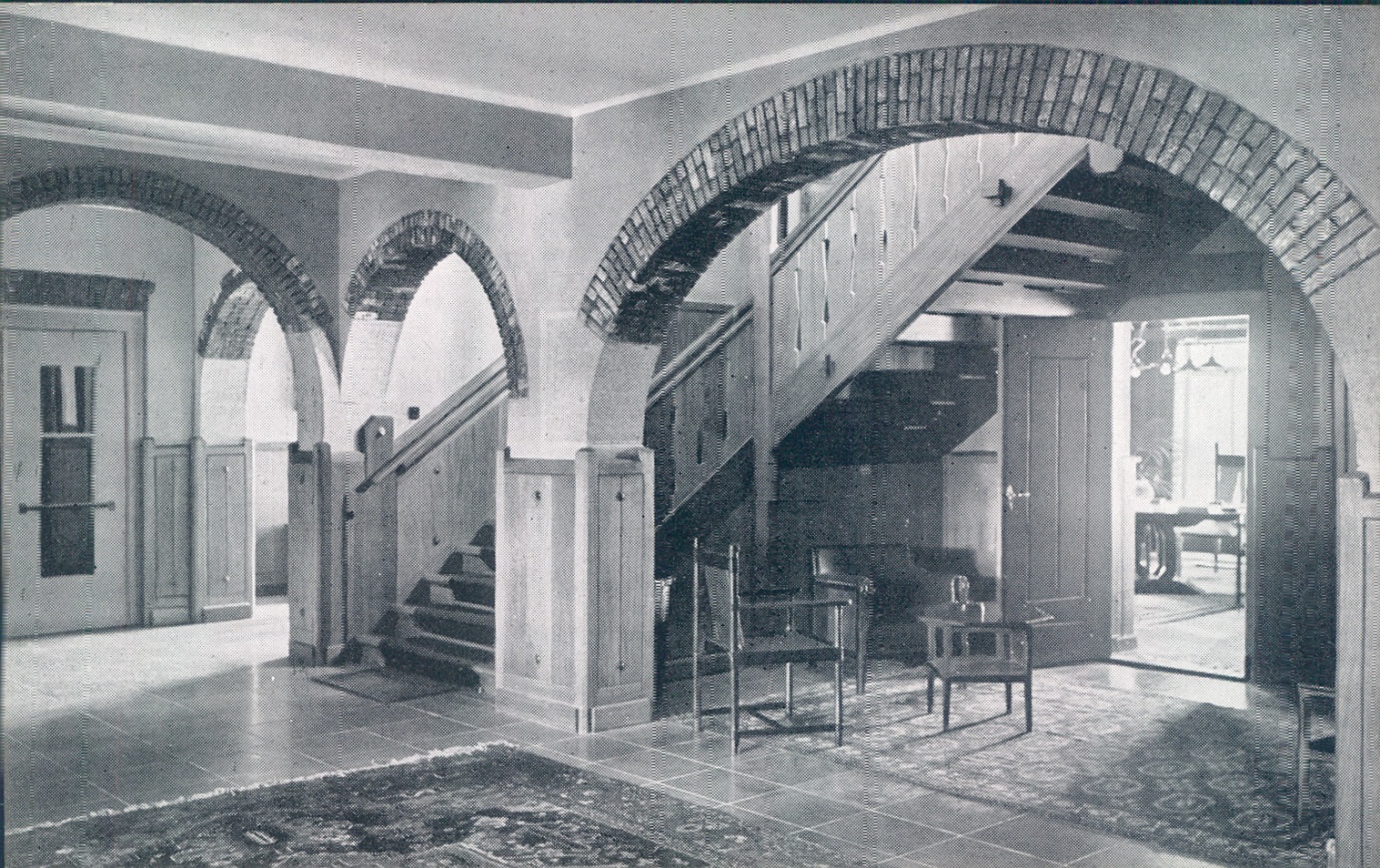 De hal met rechts de ingang naar de Herenkamer en Damessalon
Helma Keijzers, Regionaal Archief Tilburg 2015
19
[Speaker Notes: Nr. 651381 juni 1935 fotograaf B. van Eerd & Zn. De hal van het hoofdgebouw met links de lift, in het midden de houten bewerkte trap en naast de trap onder de boog een zitje]
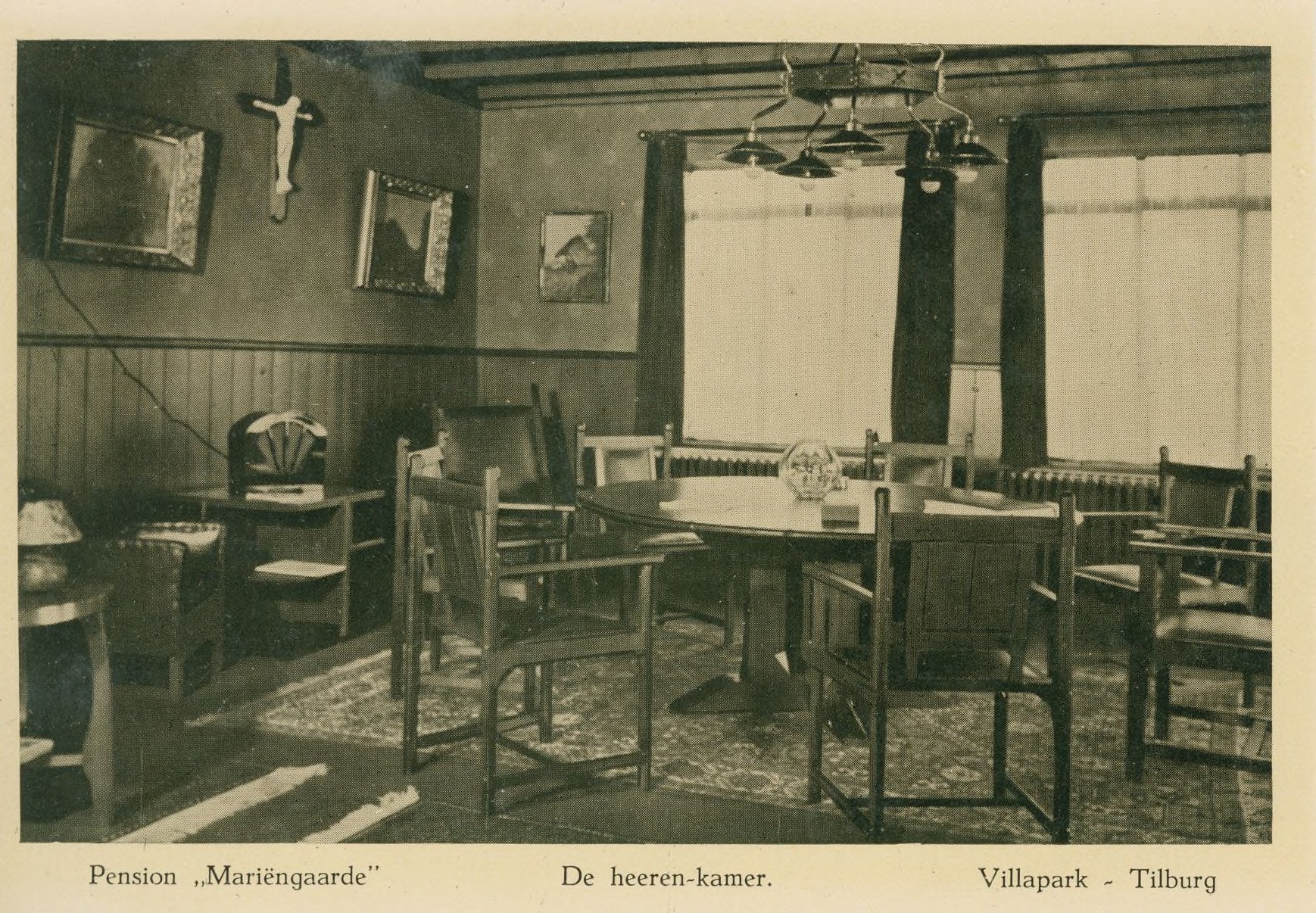 Helma Keijzers, Regionaal Archief Tilburg 2015
20
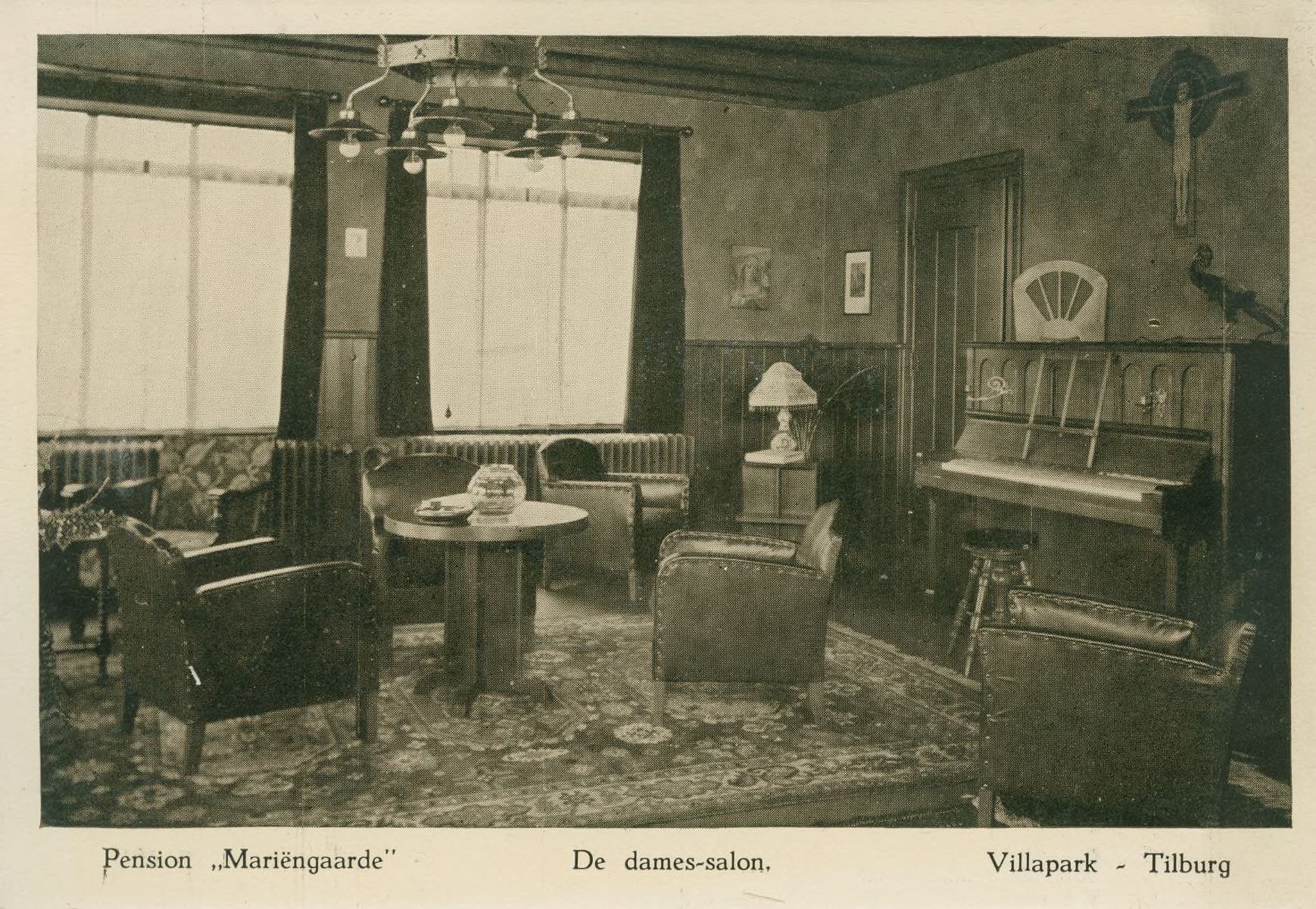 Helma Keijzers, Regionaal Archief Tilburg 2015
21
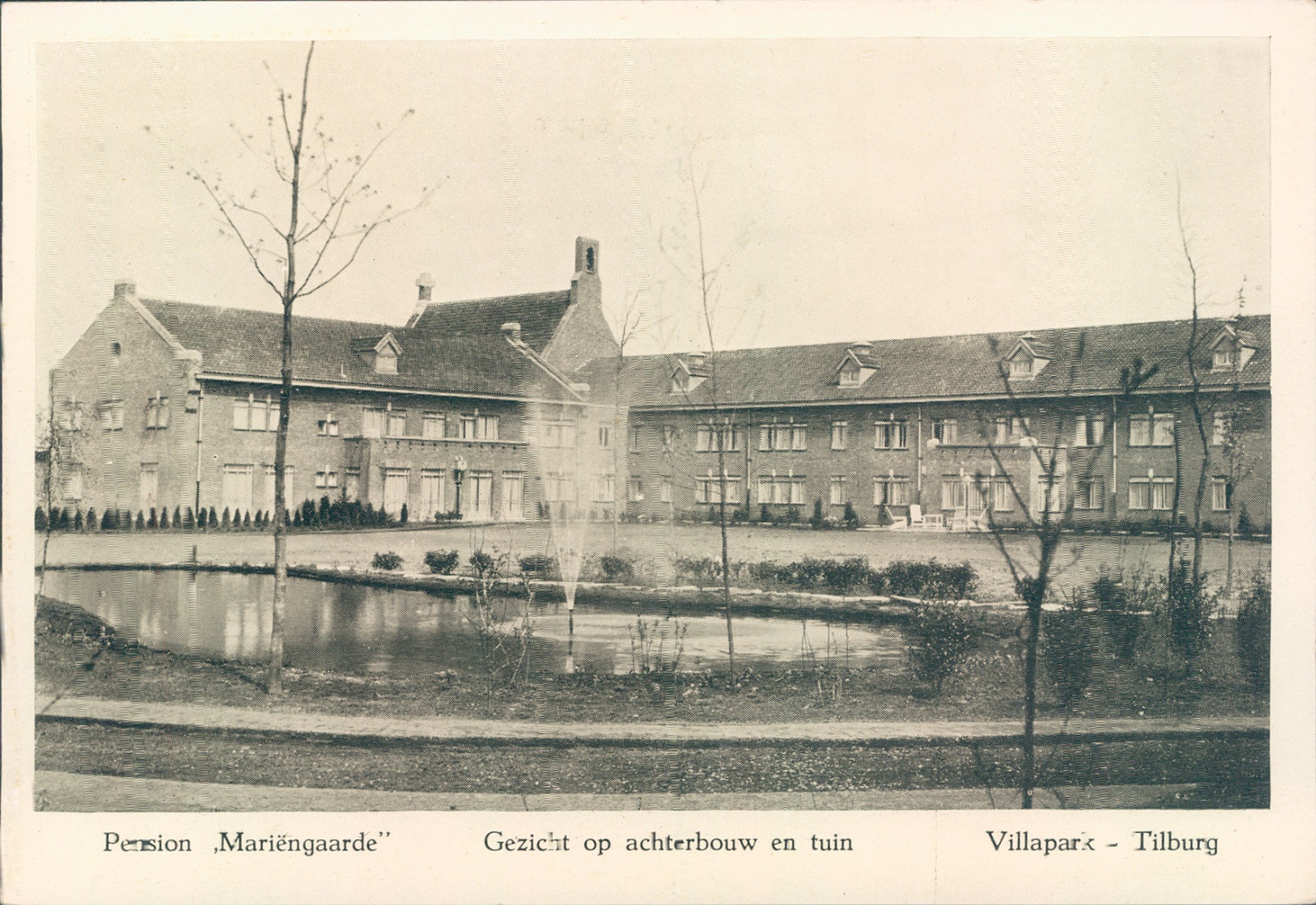 Helma Keijzers, Regionaal Archief Tilburg 2015
22
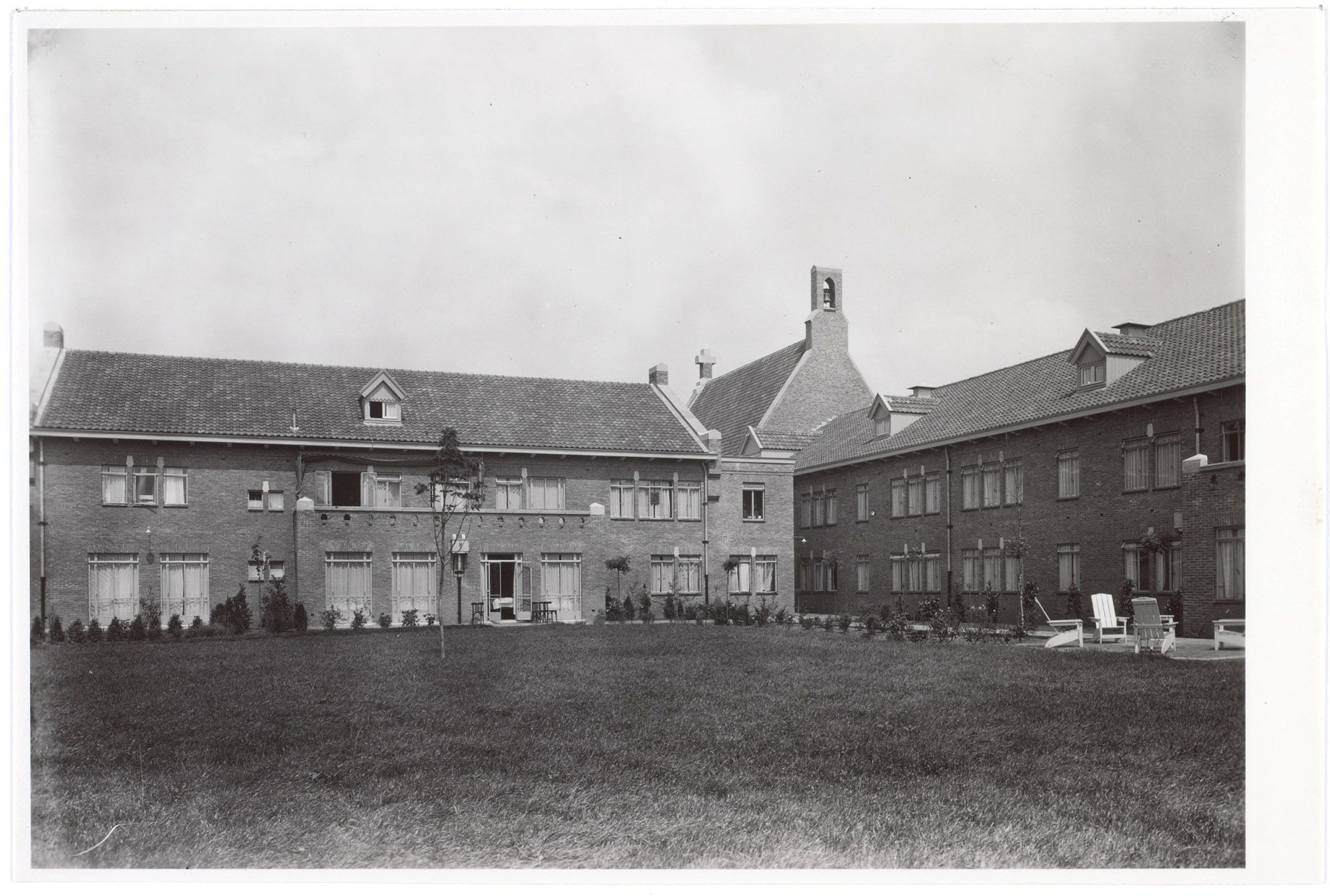 Helma Keijzers, Regionaal Archief Tilburg 2015
23
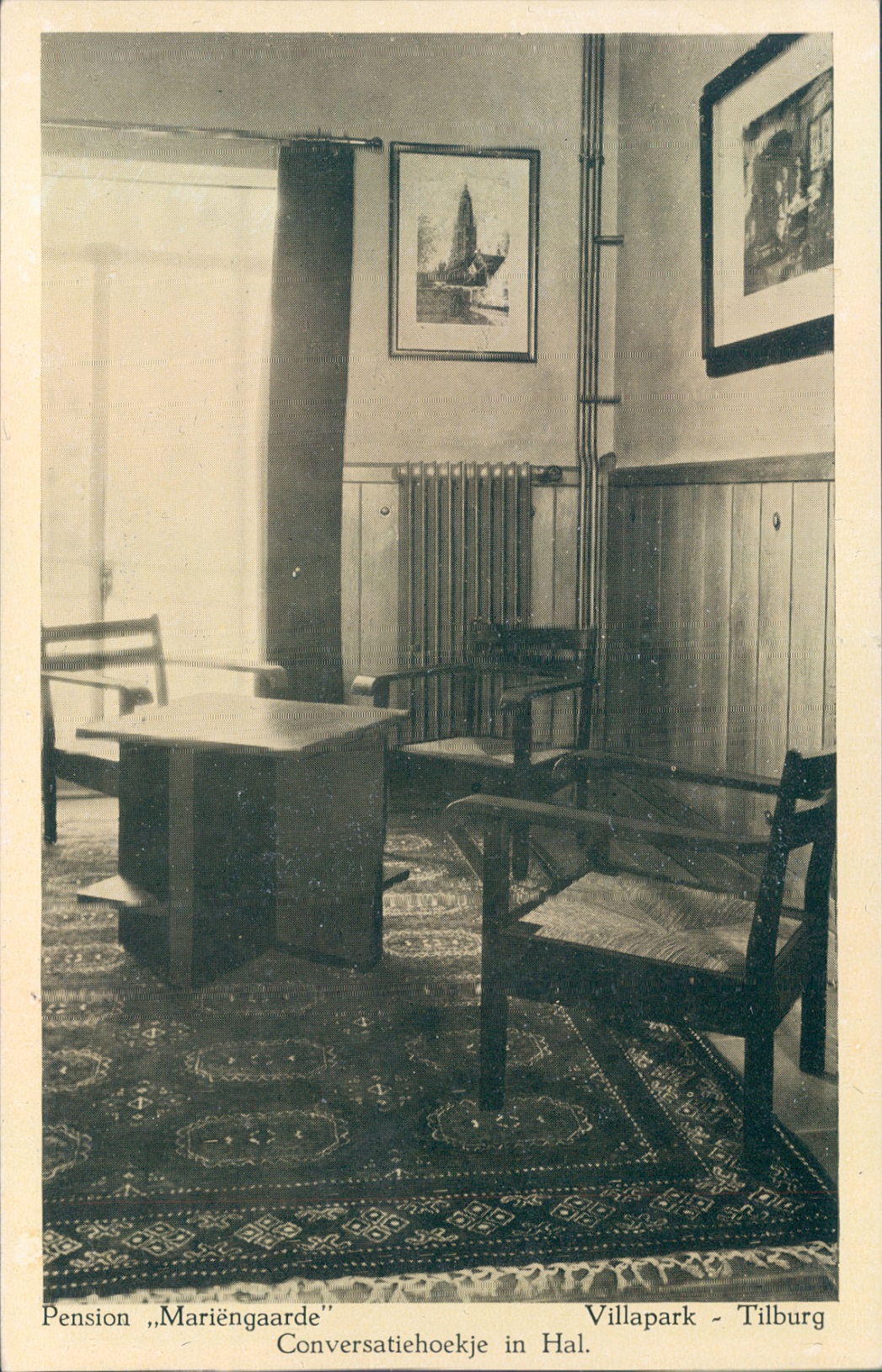 Tekst: Regionaal Archief Tilburg

Op verschillende plaatsen waren conversatiehoekjes te vinden in pension Mariëngaarde, zoals hier in de hal van het hoofdgebouw. 

Men probeerde het dagelijks leven van de bewoners zo prettig mogelijk te maken en van alle gemakken te voorzien.

Hier bijvoorbeeld een zitje met centrale verwarming (ouderen hebben het vlugger  koud) en ter zelfder tijd zonnige tuindeuren. 

De ingelijste foto’s gaven het geheel een ‘huiselijk’uiterlijk
Helma Keijzers, Regionaal Archief Tilburg 2015
24
[Speaker Notes: Nr. 651375 juni 1935, fotograaf B. van Eerd & Zn Tilburg]
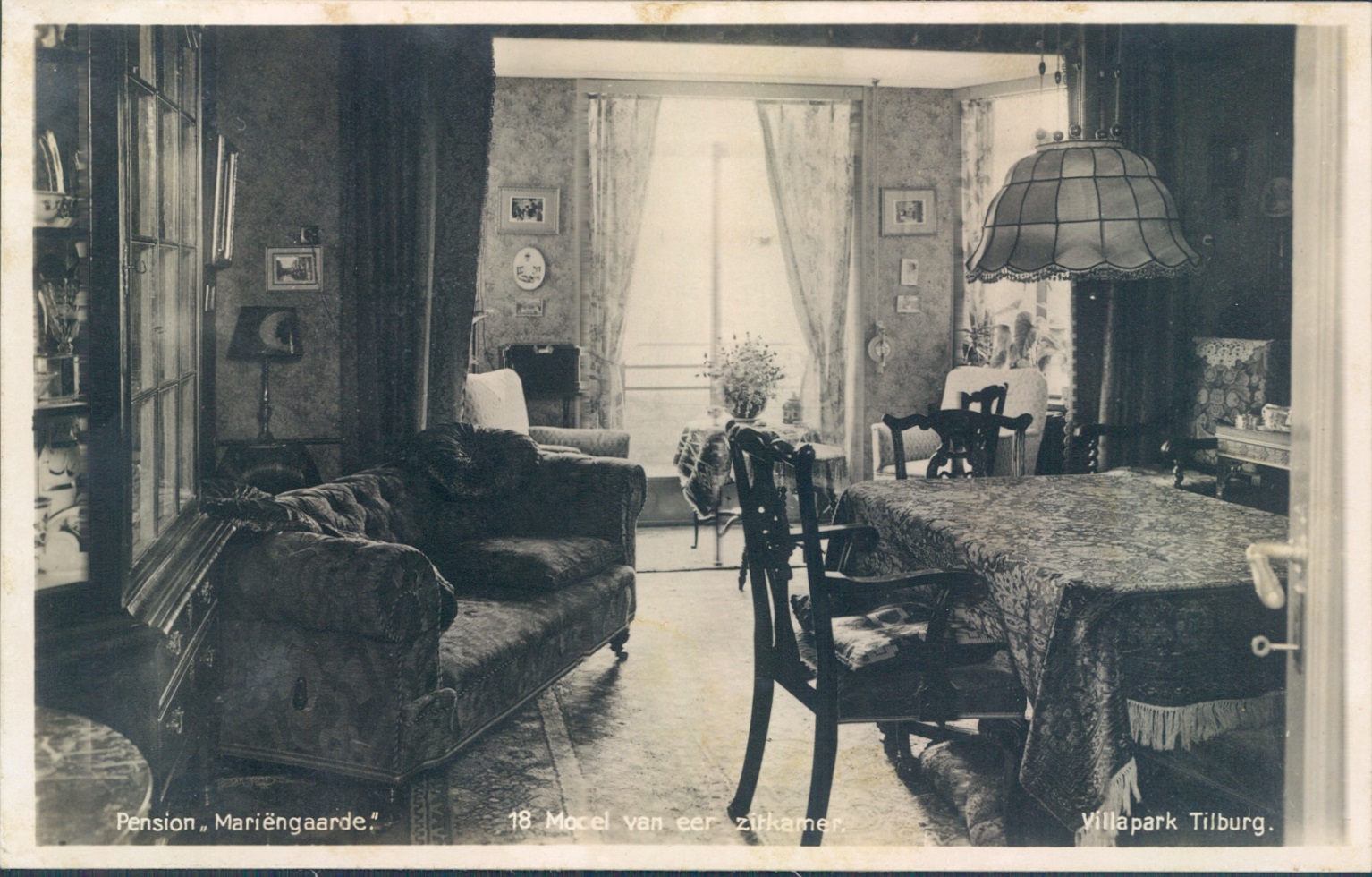 Helma Keijzers, Regionaal Archief Tilburg 2015
25
[Speaker Notes: Nr. 651380 , juni 1935 Een kijkje in het model interieur van een zitkamer. De zware meubelen, de draperieën en de pompeuze kasten en lampen waren een typisch voorbeeld van een eigentijds interieur in de jaren dertig van de vorige eeuw.]
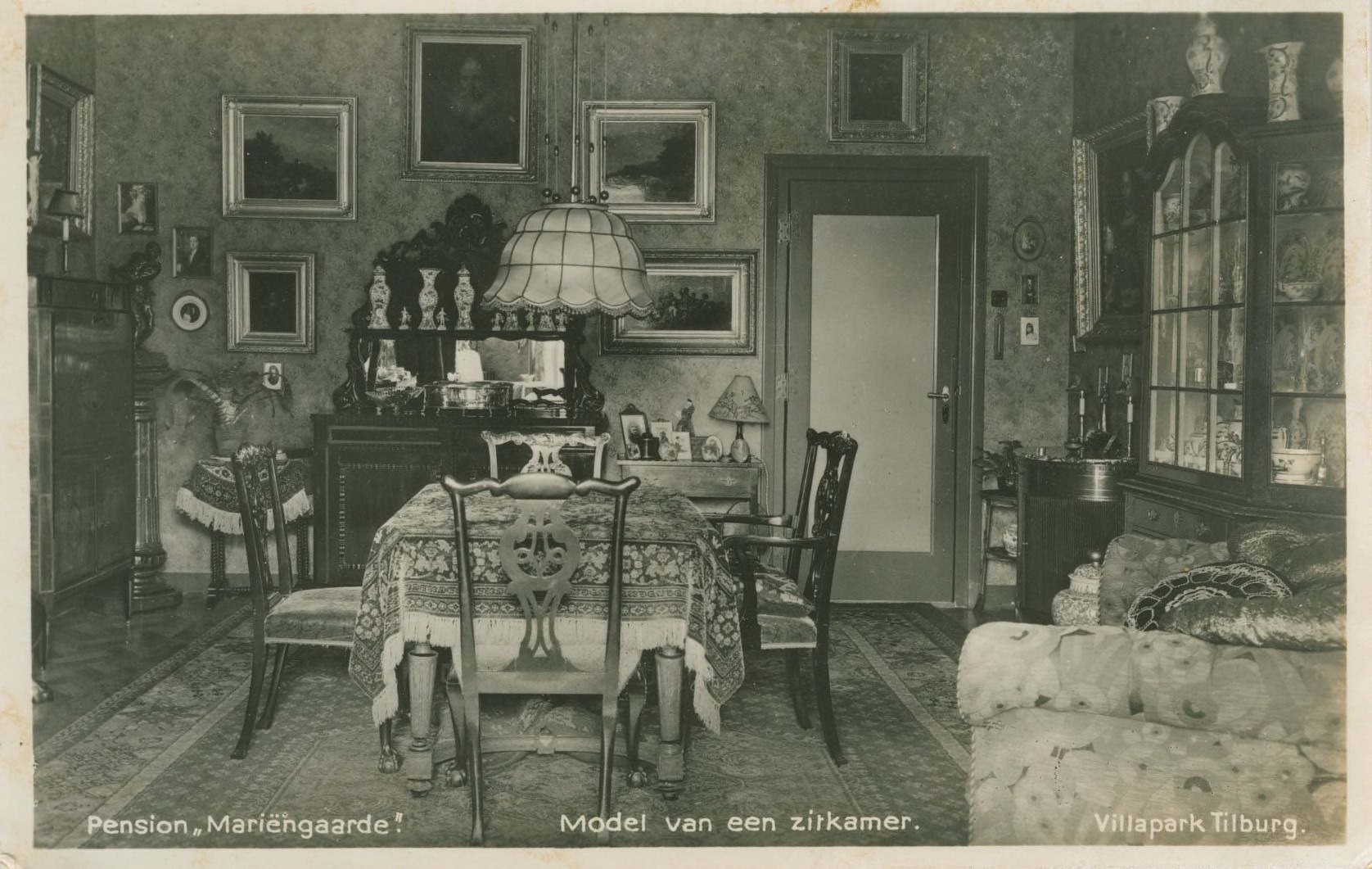 Helma Keijzers, Regionaal Archief Tilburg 2015
26
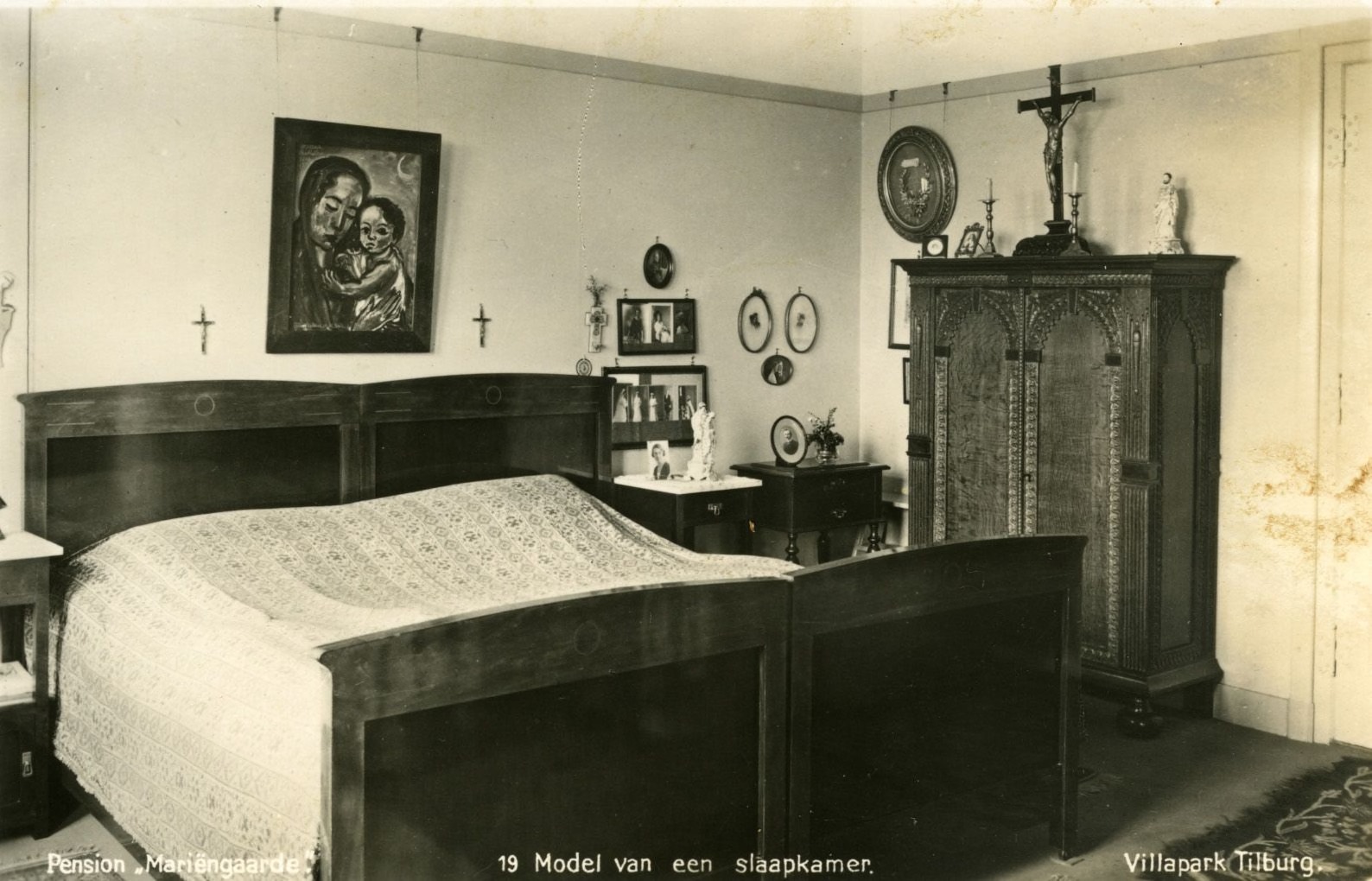 Helma Keijzers, Regionaal Archief Tilburg 2015
27
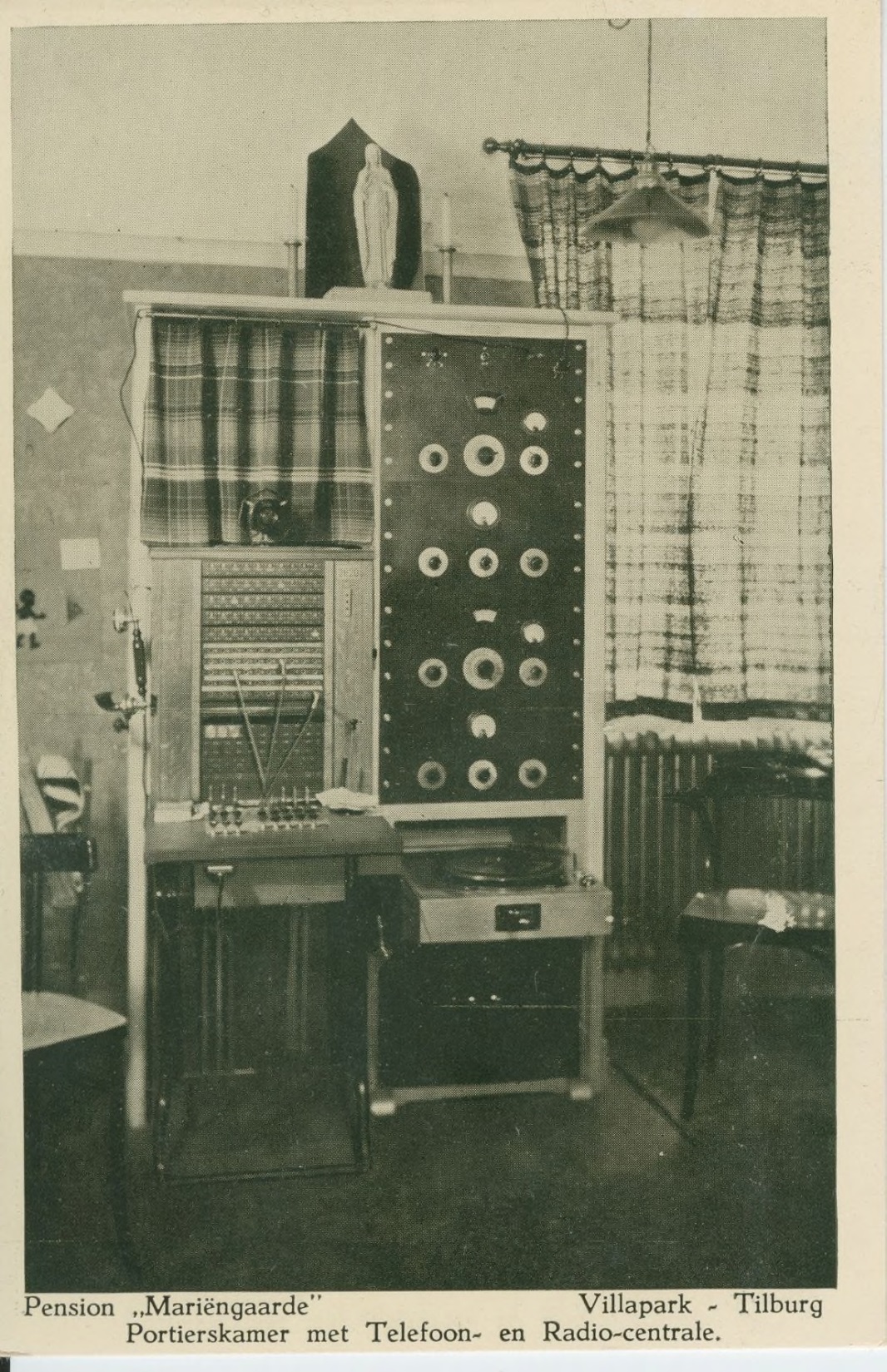 Helma Keijzers, Regionaal Archief Tilburg 2015
28
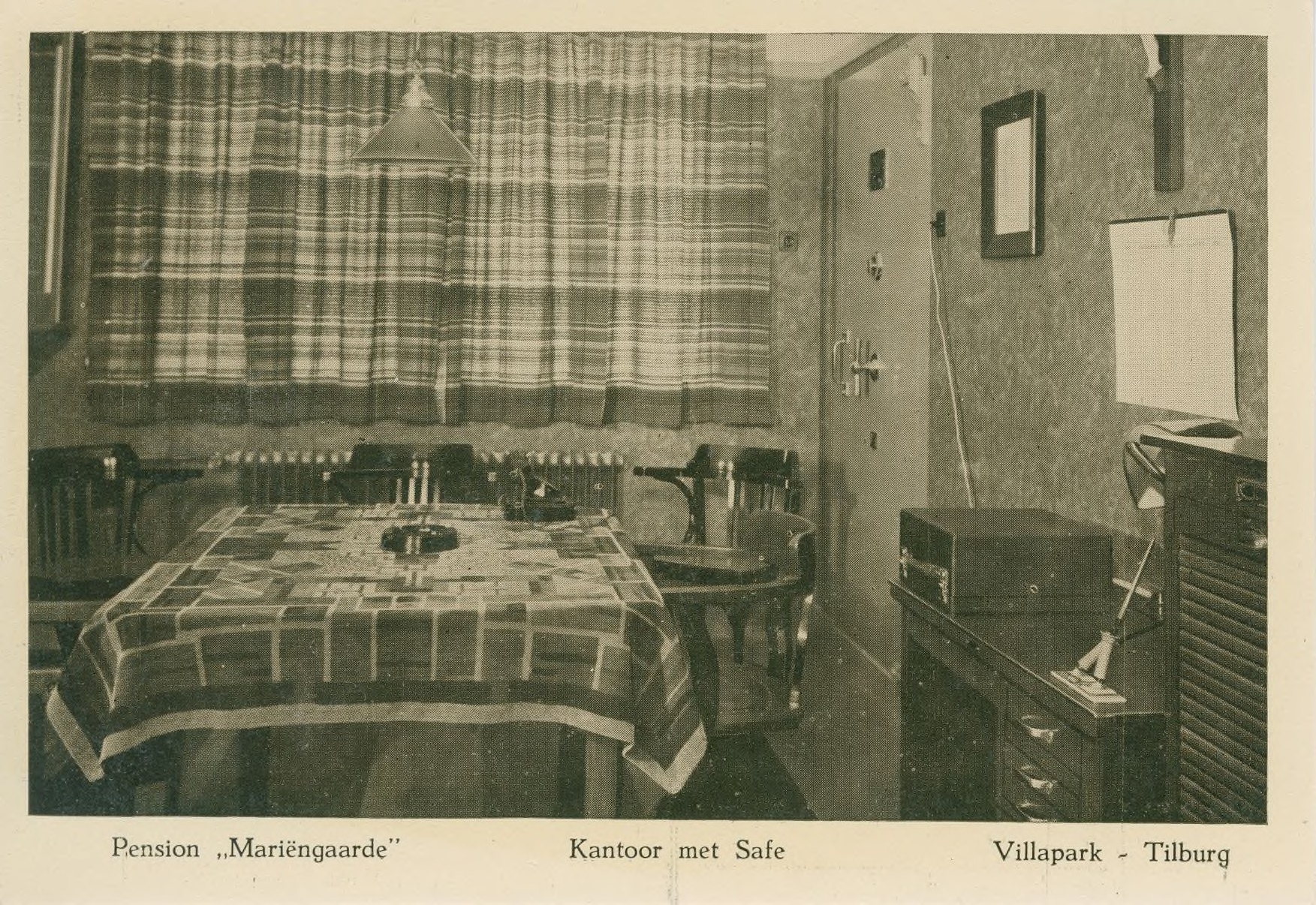 Helma Keijzers, Regionaal Archief Tilburg 2015
29
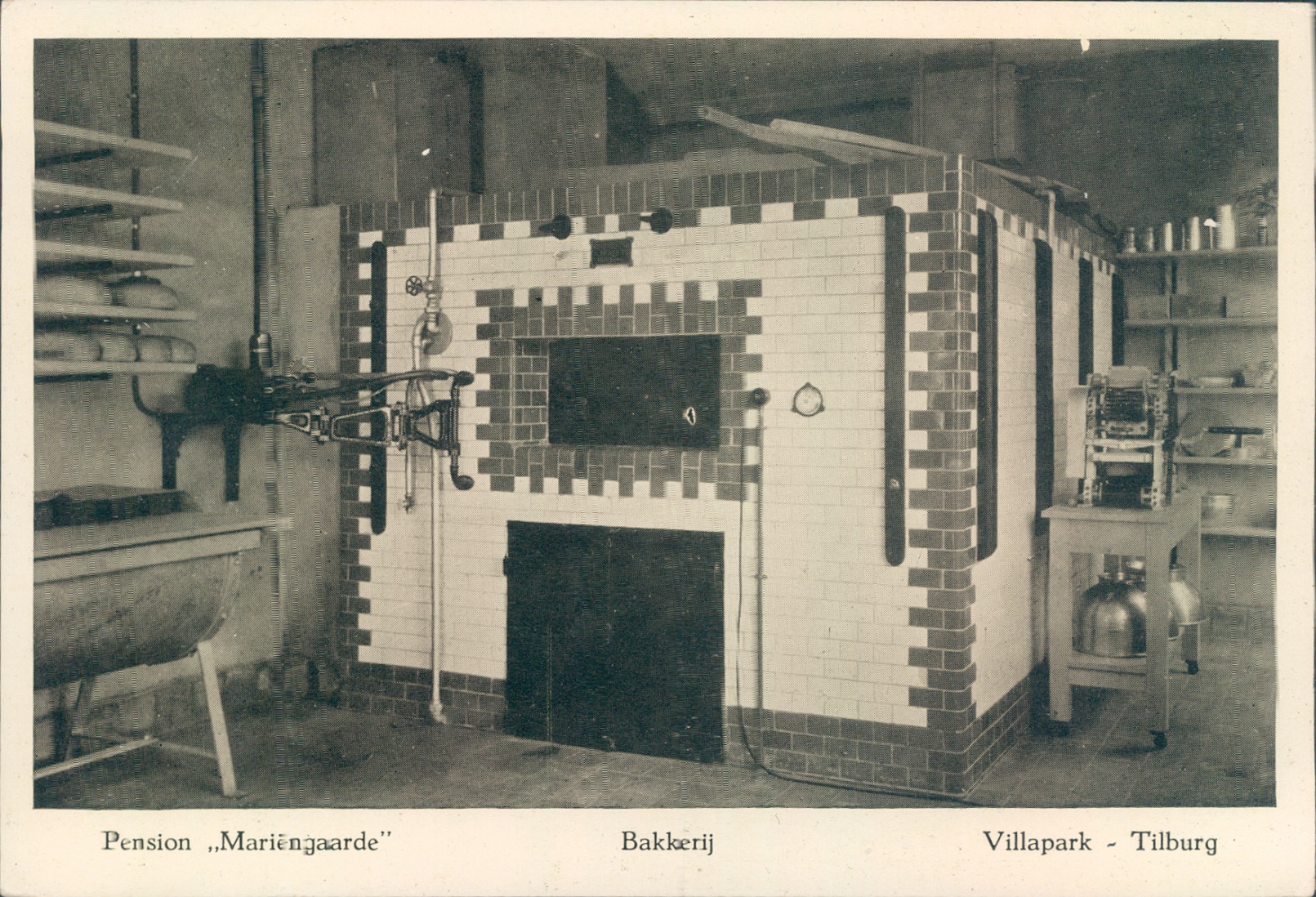 Helma Keijzers, Regionaal Archief Tilburg 2015
30
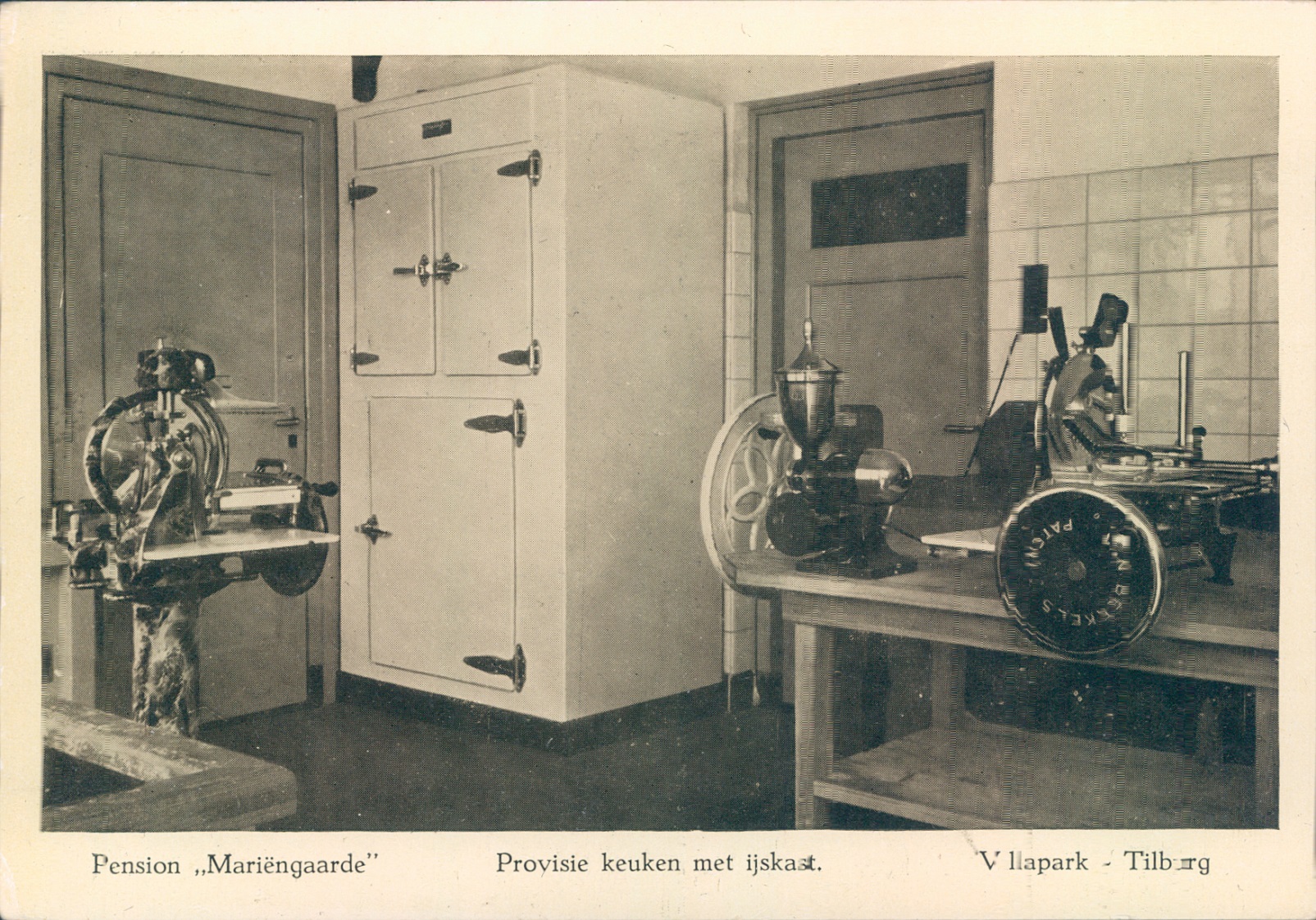 Helma Keijzers, Regionaal Archief Tilburg 2015
31
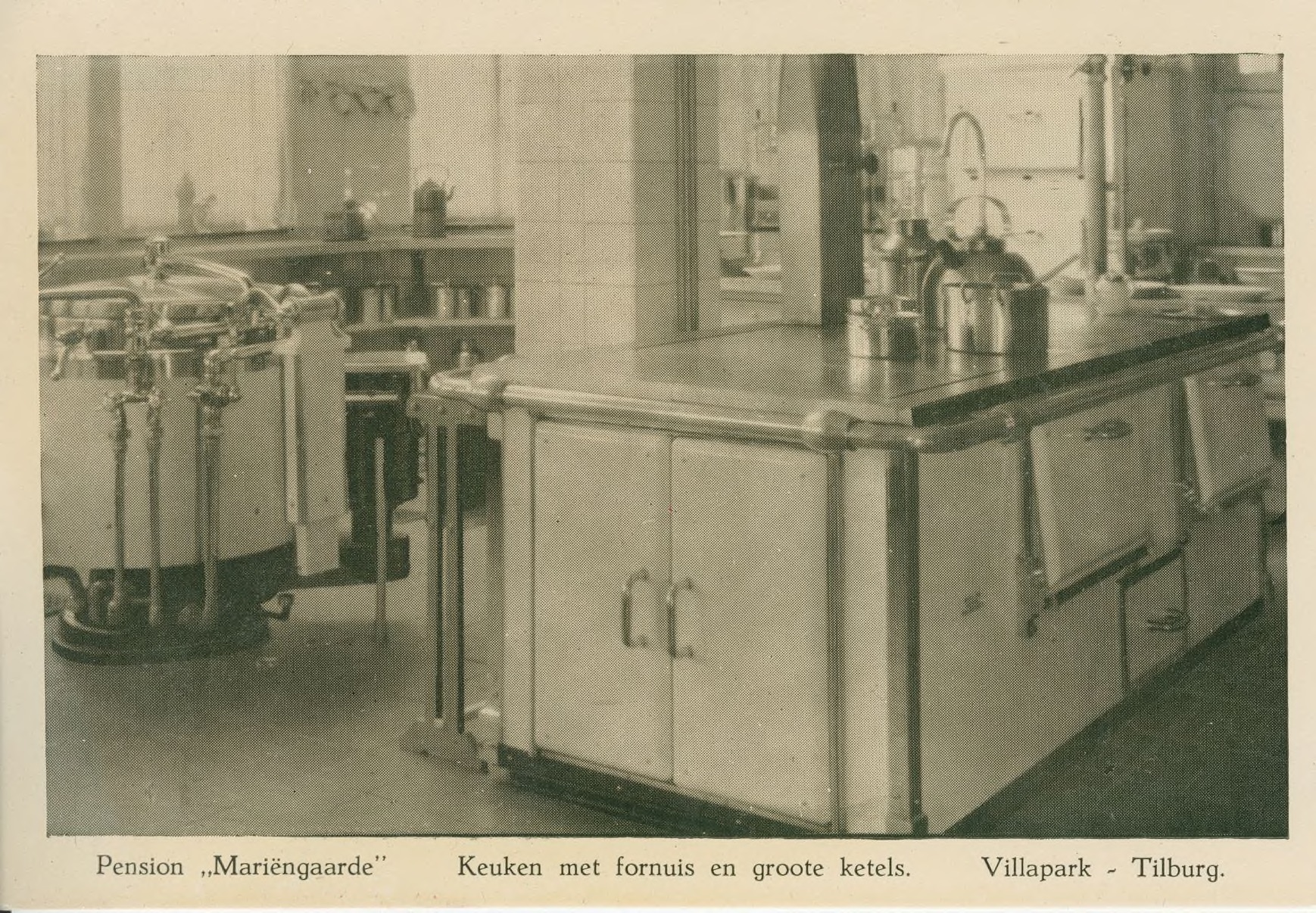 Helma Keijzers, Regionaal Archief Tilburg 2015
32
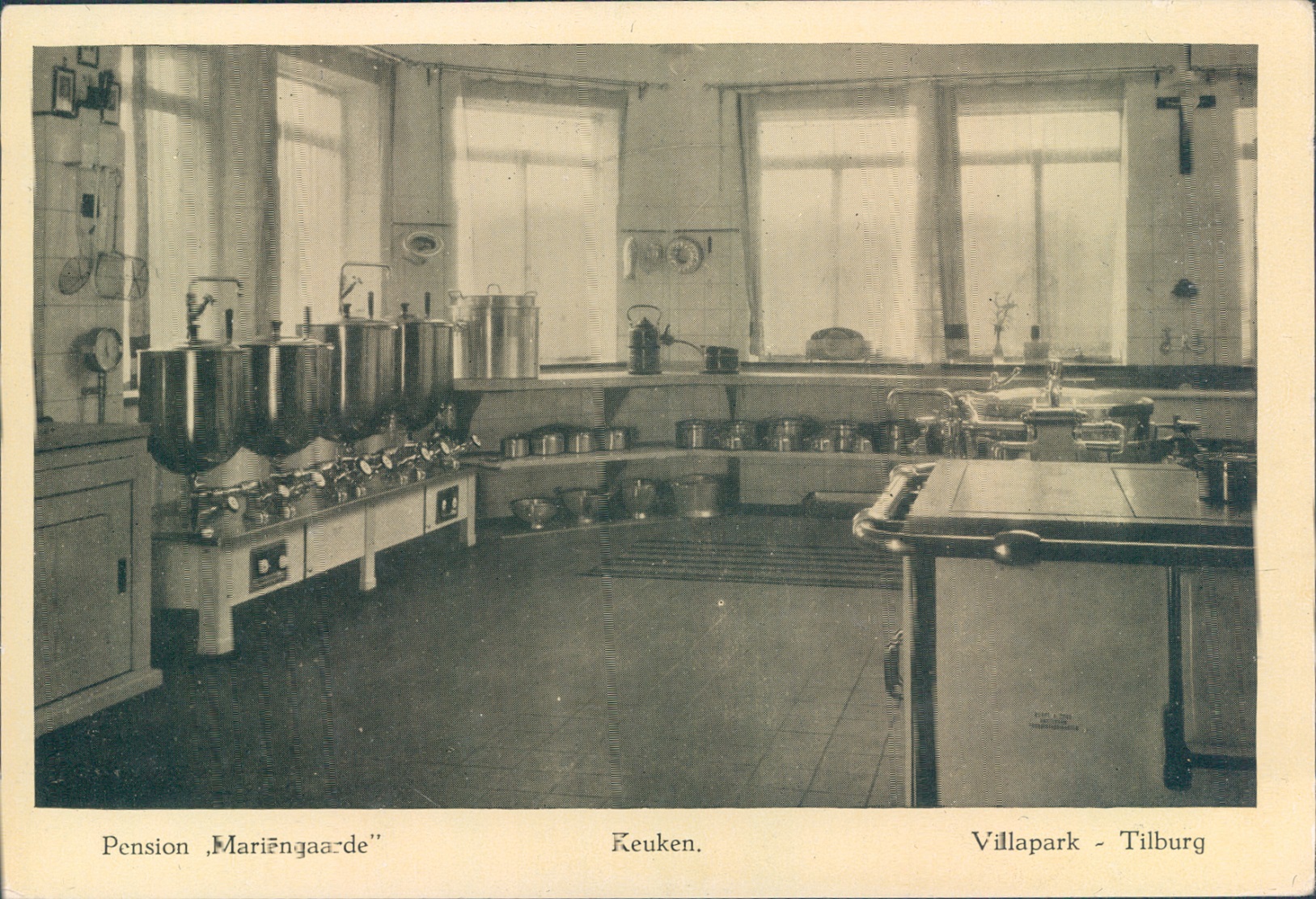 Helma Keijzers, Regionaal Archief Tilburg 2015
33
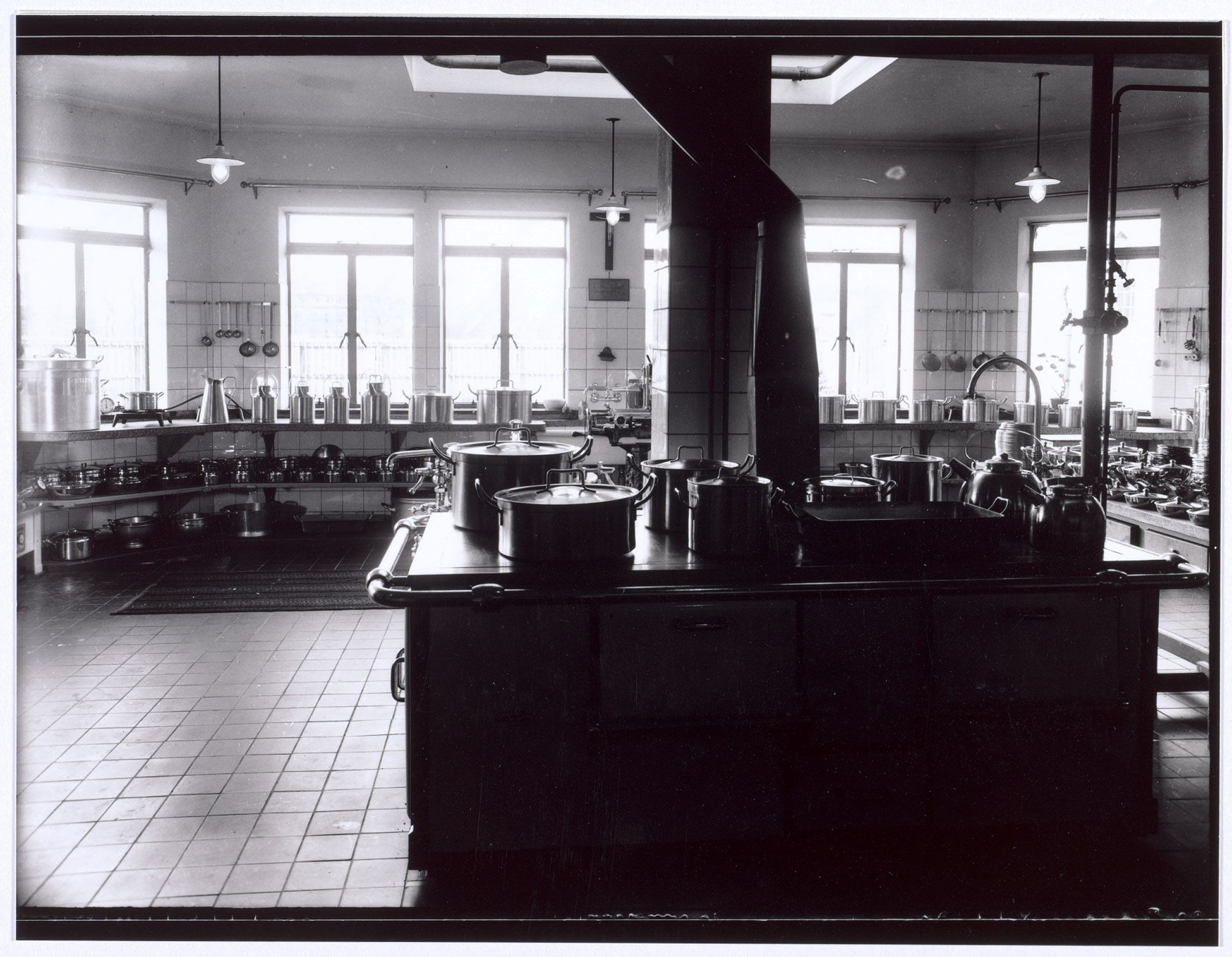 Helma Keijzers, Regionaal Archief Tilburg 2015
34
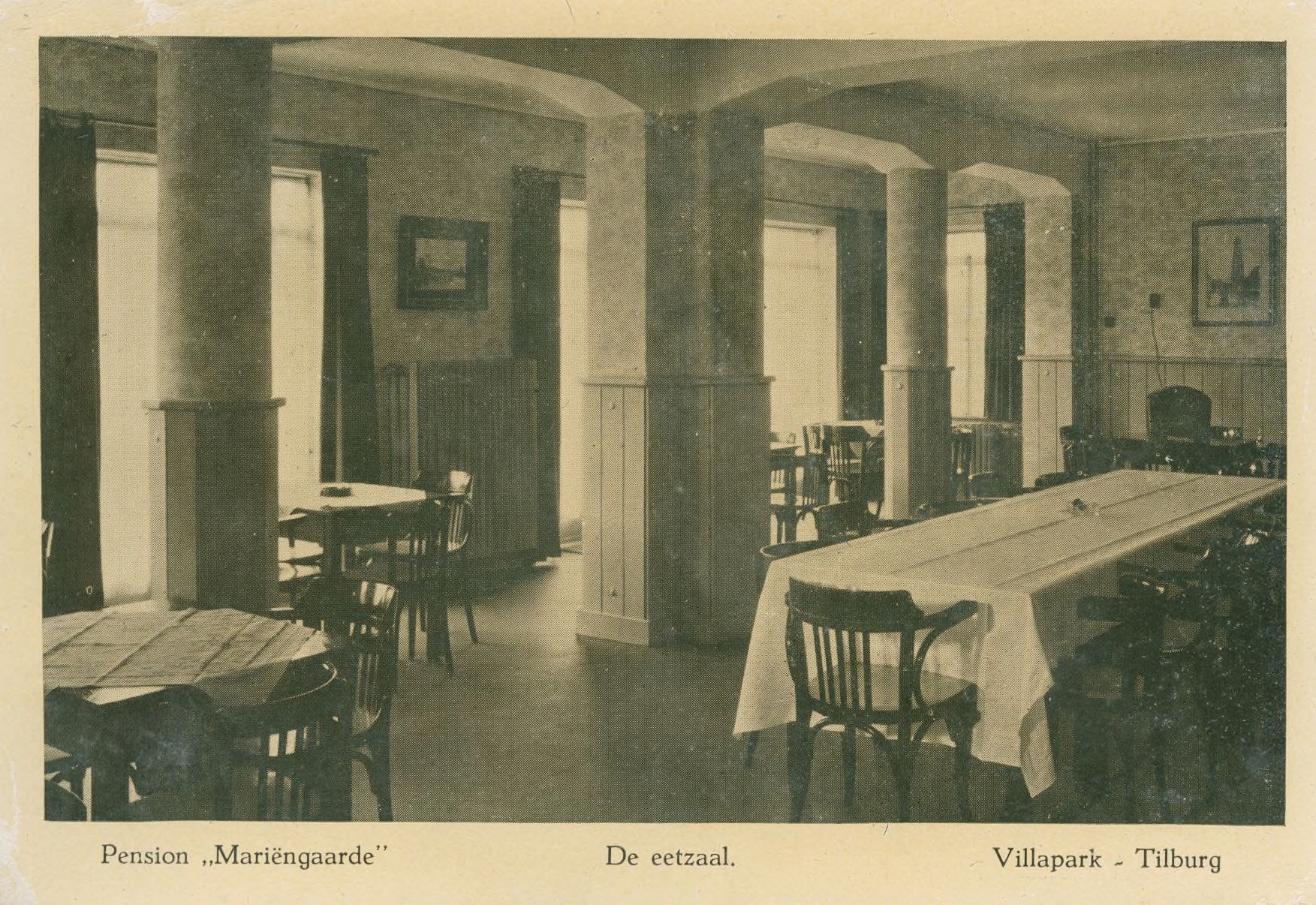 Helma Keijzers, Regionaal Archief Tilburg 2015
35
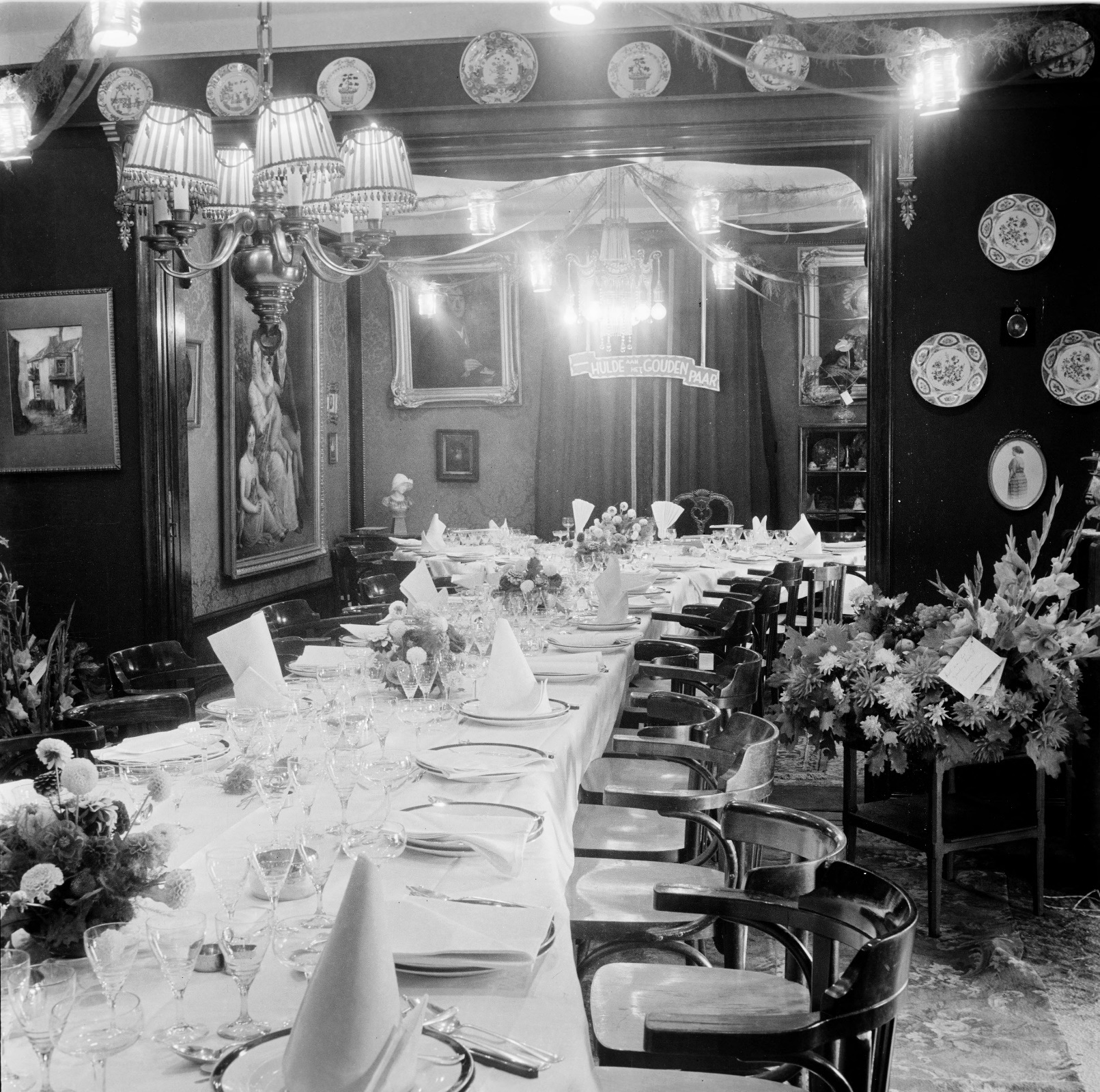 Feest in Mariëngaarde

Ter gelegenheid van de gouden bruiloft van Jacobus van Vollenhoven en Leonie C.M. van den Bogaert.
De tafel gedekt voor het diner
Helma Keijzers, Regionaal Archief Tilburg 2015
36
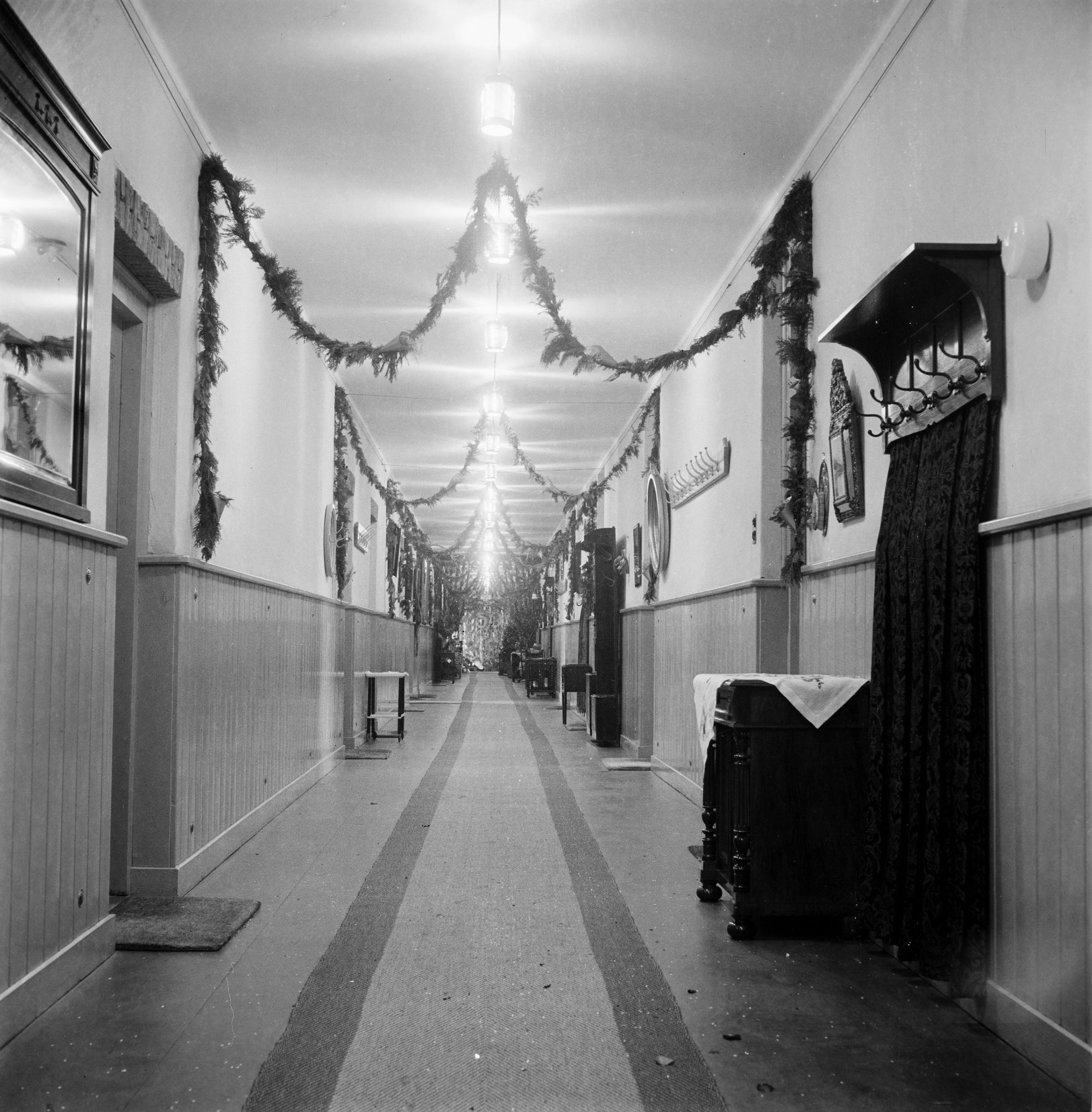 Helma Keijzers, Regionaal Archief Tilburg 2015
37
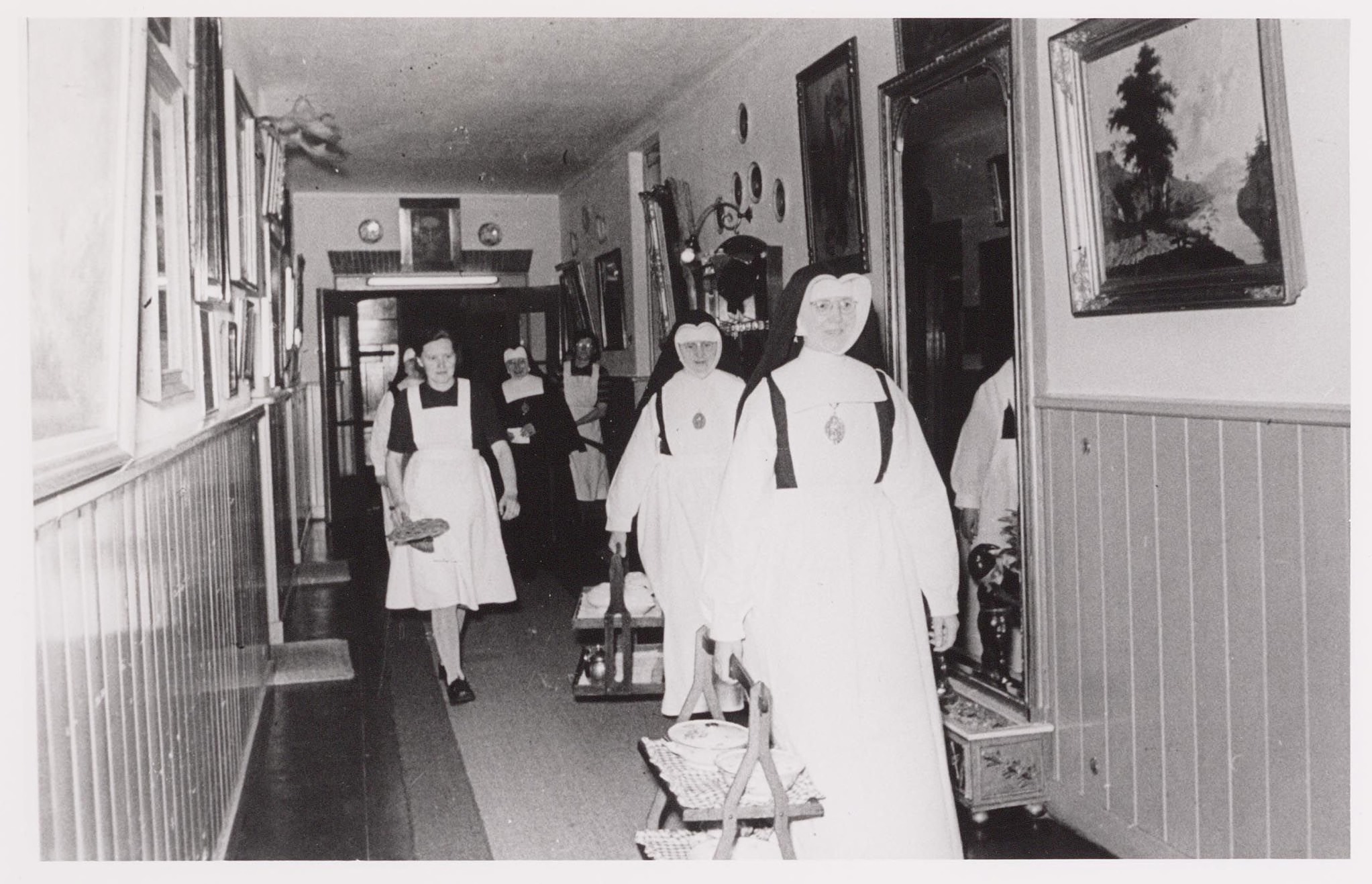 Het diner werd opgediend
Helma Keijzers, Regionaal Archief Tilburg 2015
38
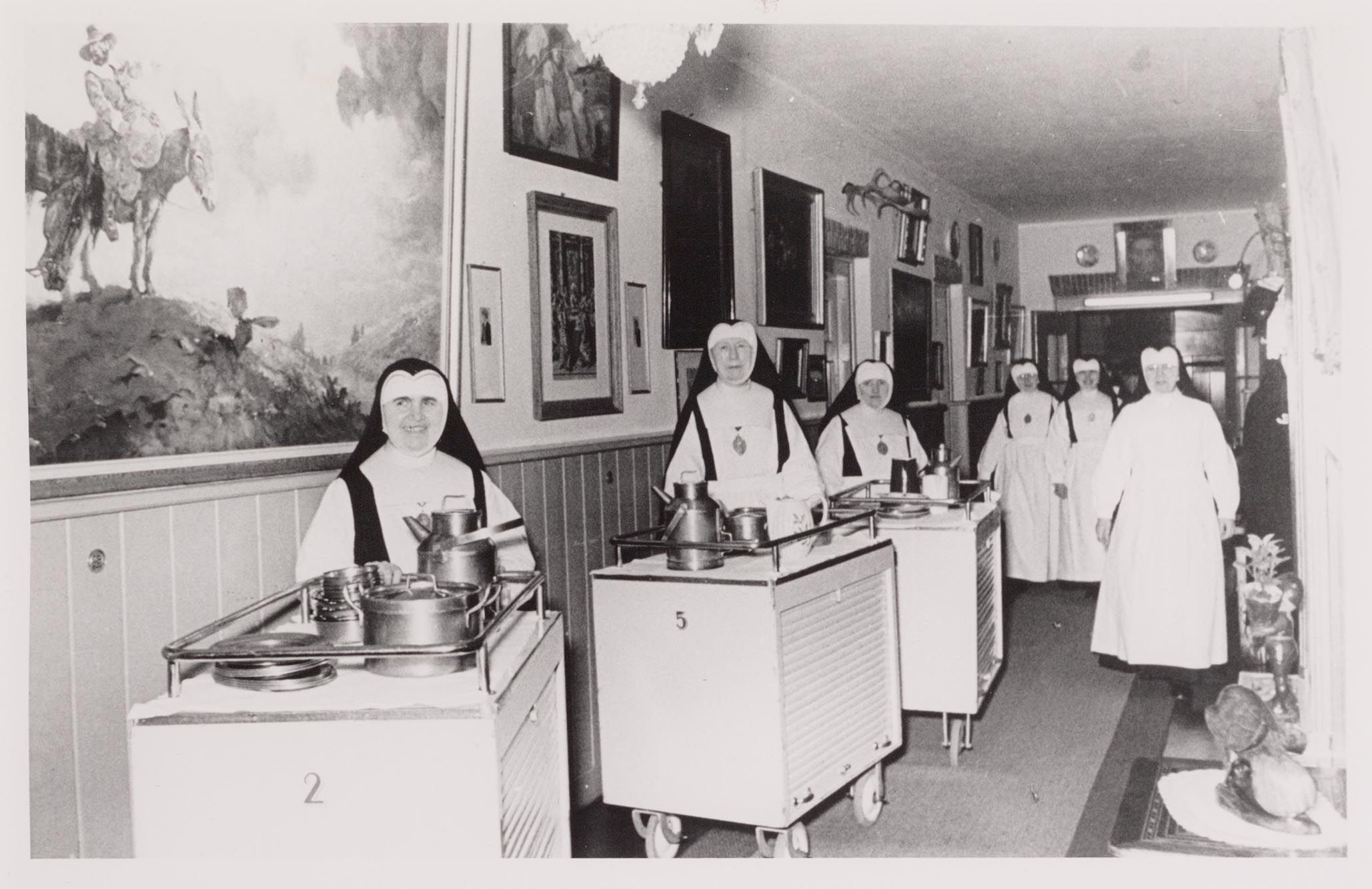 Zie ook de vele schilderijen aan de muur. Deze kunst die werd veiliggesteld door buurtbewoners wiens huis  werd gevorderd door de Duitsers
Helma Keijzers, Regionaal Archief Tilburg 2015
39
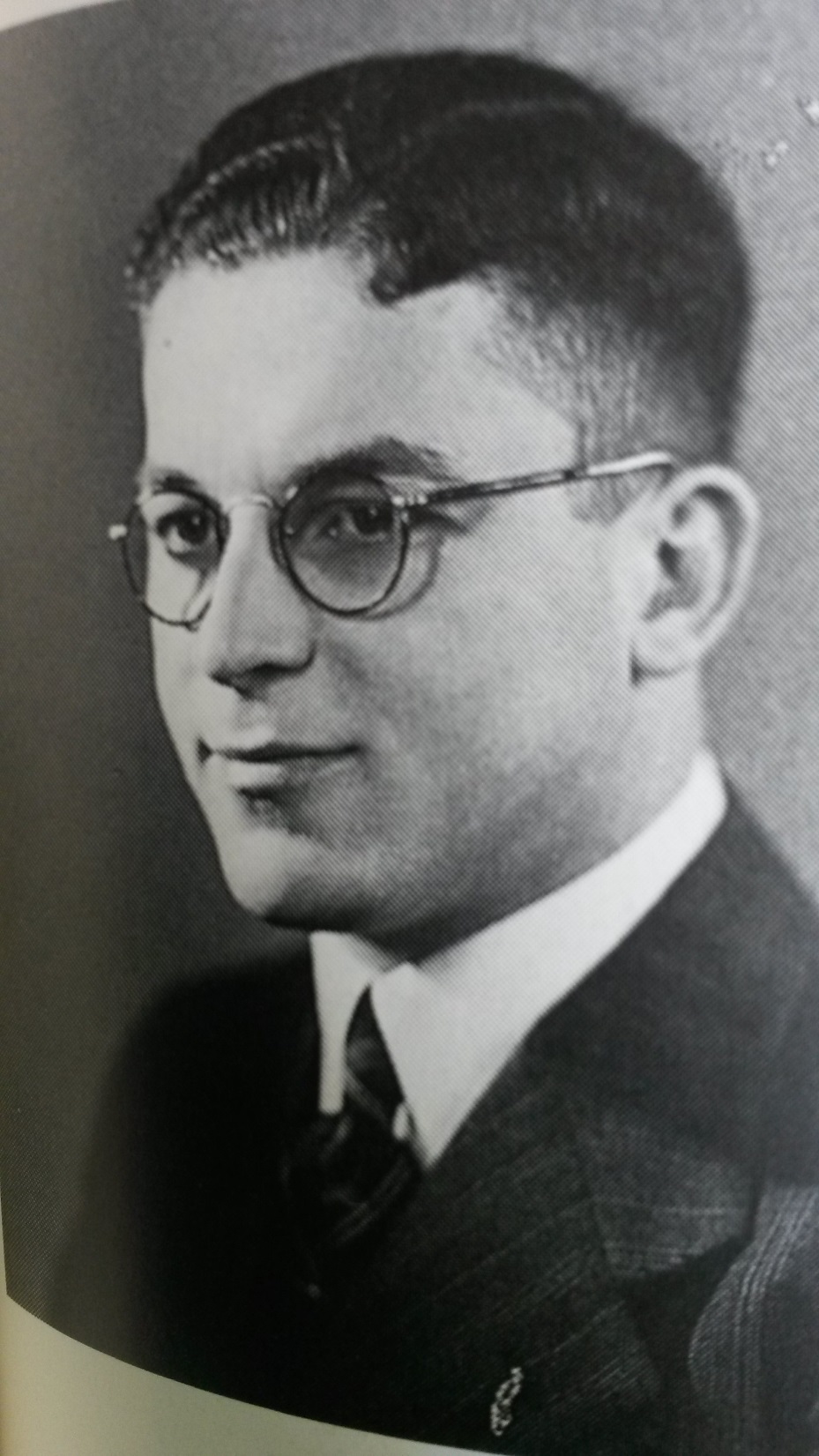 Luís de Lannoy
1918 – 1971 Curaçao
 
Verzetsstrijder
Woonde hier in 1944

Samen met zijn vriend Boy Ecury pleegde hij sabotage- en andere verzetsdaden en hielp onderduikers
Hij werd verraden en opgesloten in de Willem II kazerne, Groot Seminarie Haaren in St. Michielsgestel en uiteindelijk de strafgevangenis Utrecht. Hij werd ter dood veroordeeld maar ontsnapte op Dolle Dinsdag
Helma Keijzers, Regionaal Archief Tilburg 2015
40
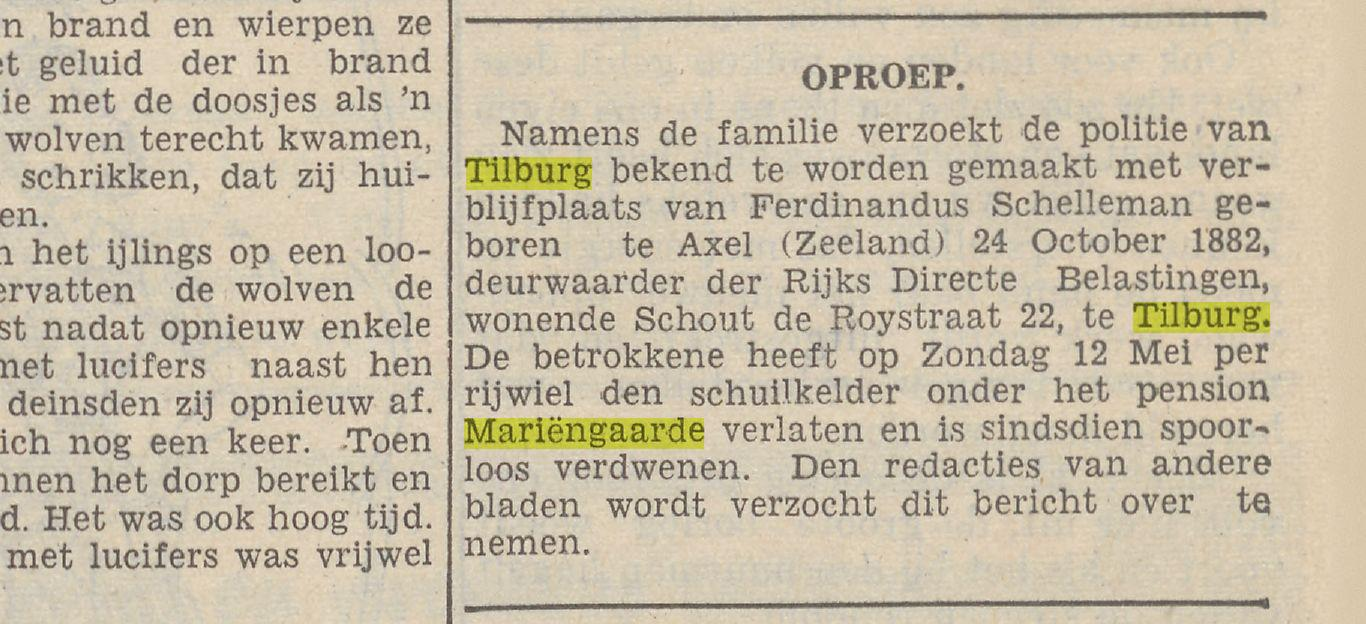 Mariëngaarde bood een schuilplaats tijdens de oorlog
Helma Keijzers, Regionaal Archief Tilburg 2015
41
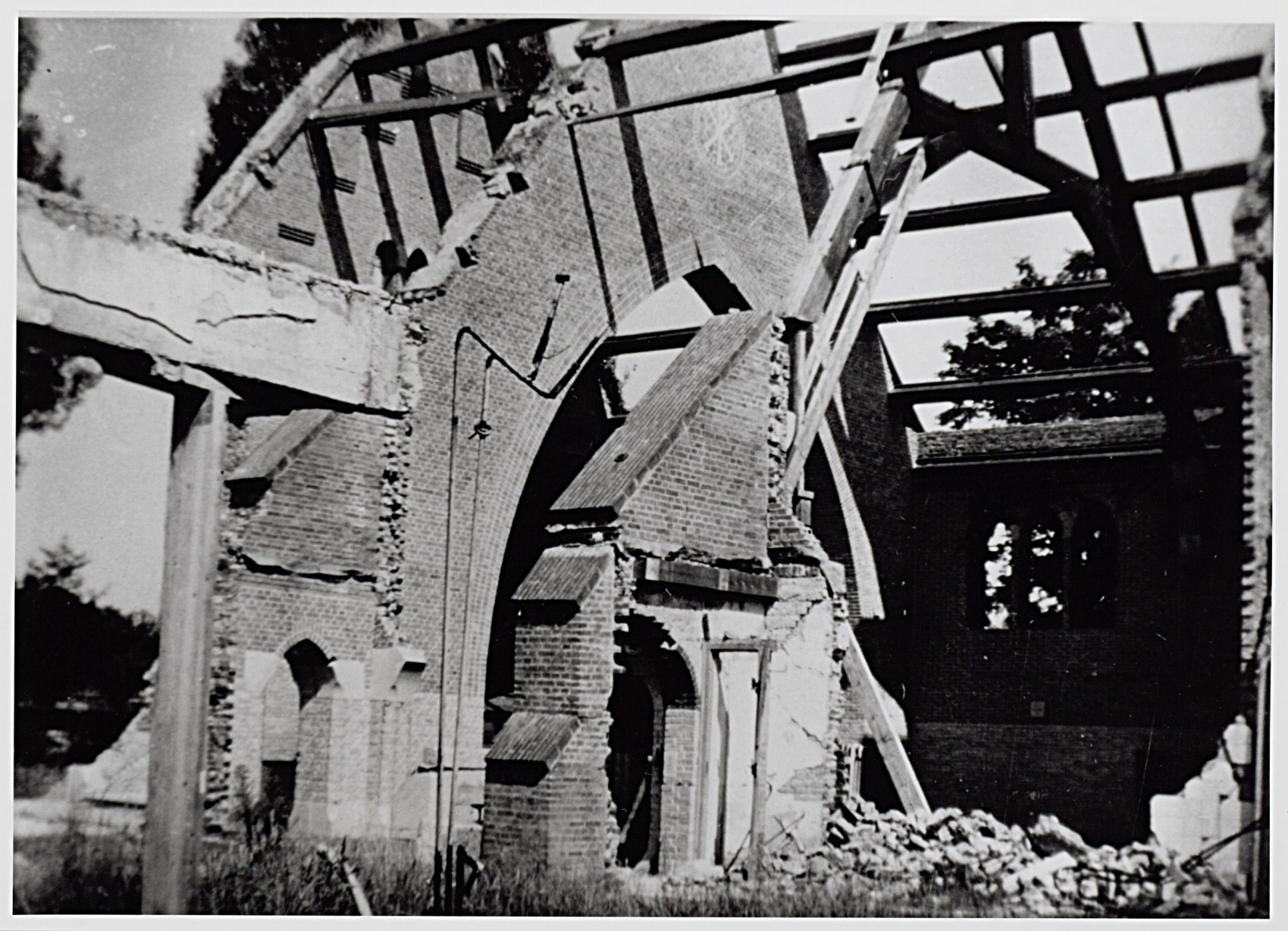 Op 2 februari 1945 werd de Kapel, de keuken en een deel van de Van Meursstraat getroffen door een V1. Er vielen 22 doden
Helma Keijzers, Regionaal Archief Tilburg 2015
42
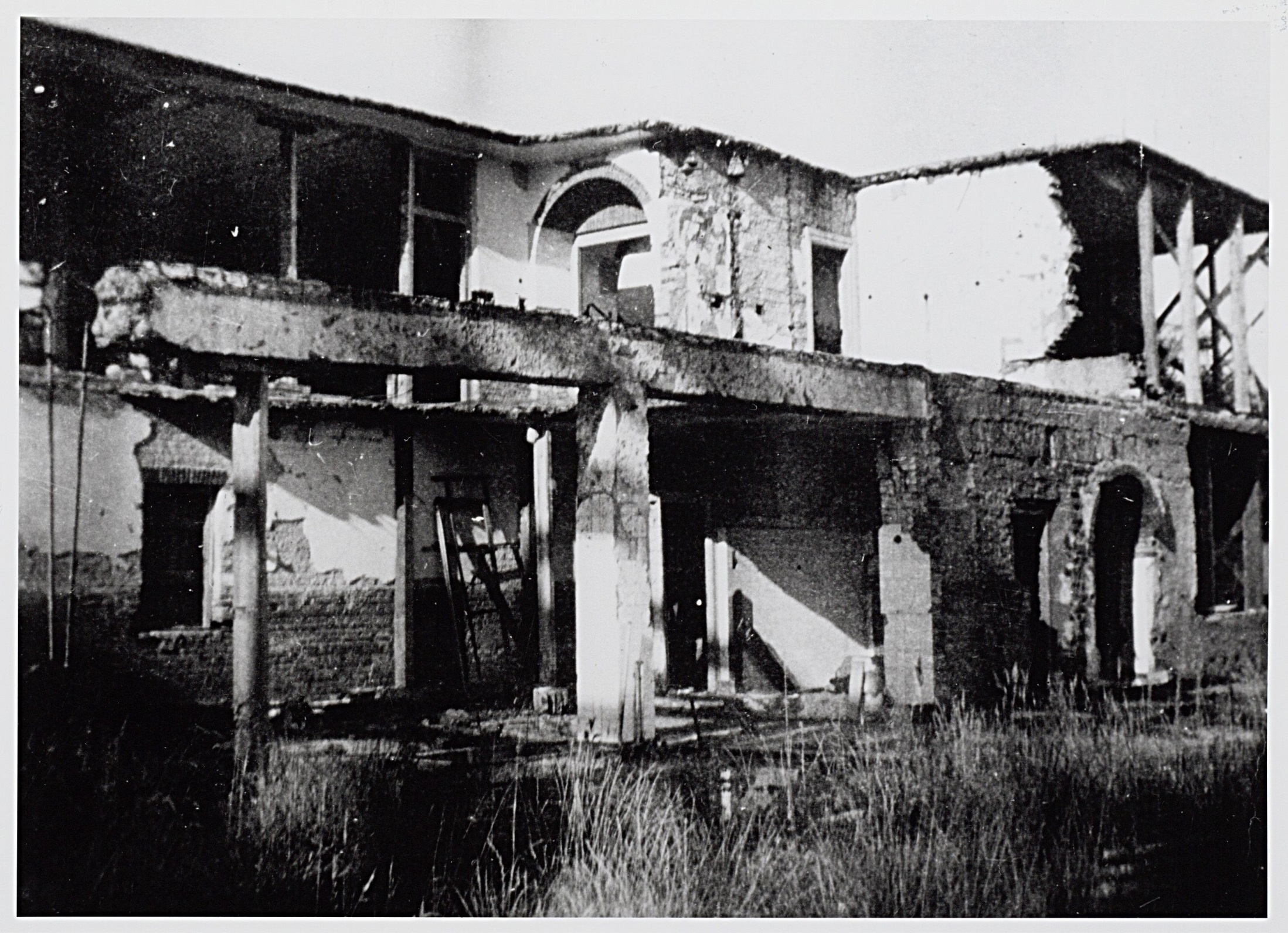 Helma Keijzers, Regionaal Archief Tilburg 2015
43
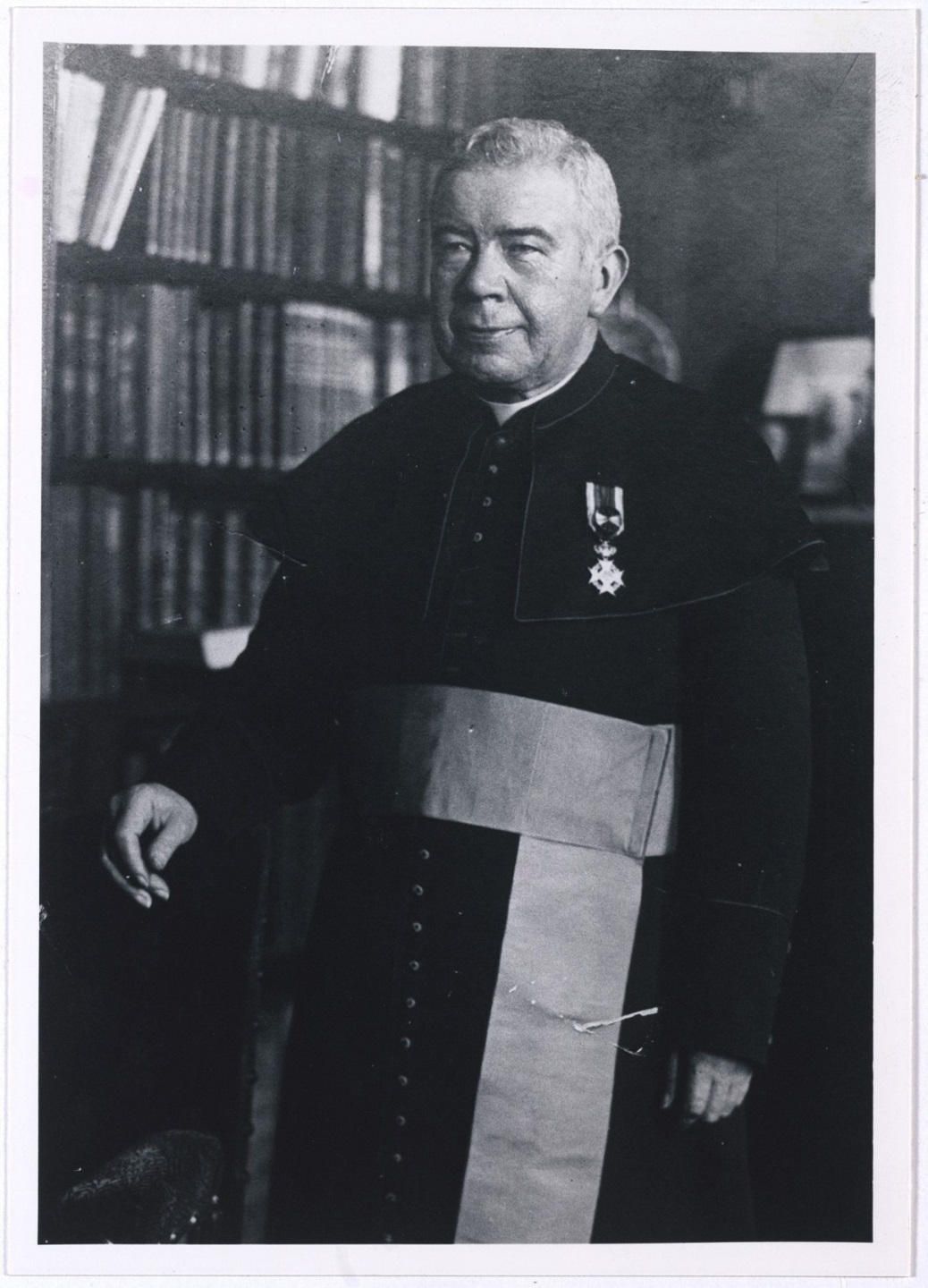 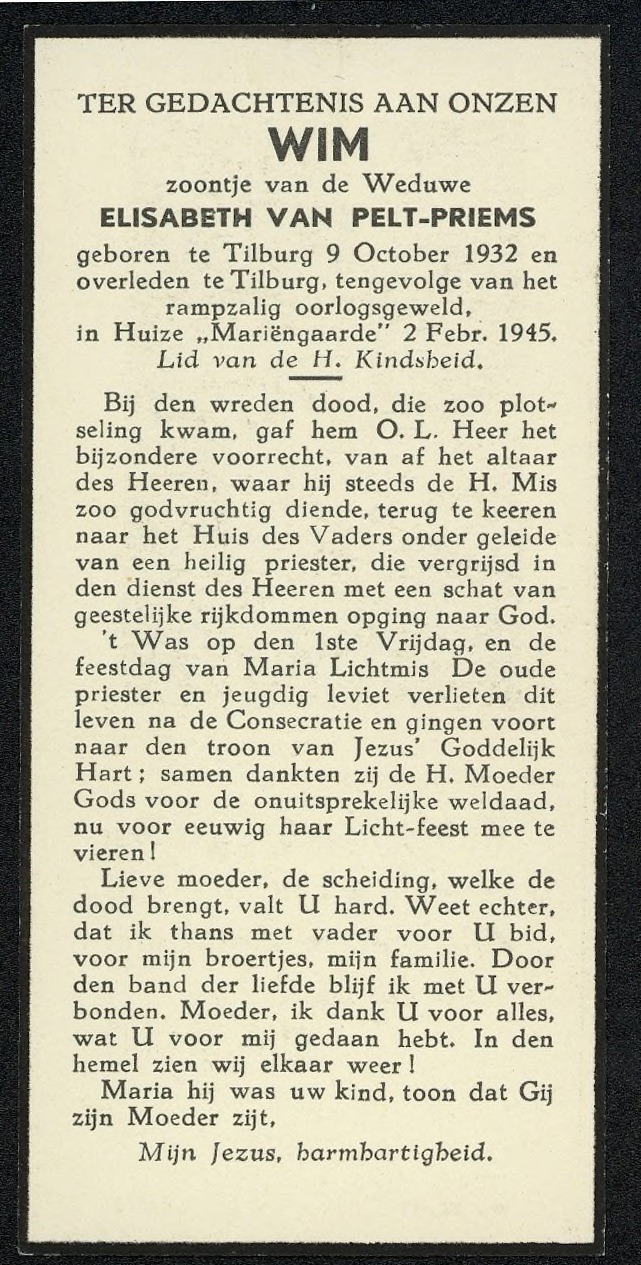 Mgr. Sweens en zijn misdienaar waren ook slachtoffer. Hij droeg juist een H. Mis op
Helma Keijzers, Regionaal Archief Tilburg 2015
44
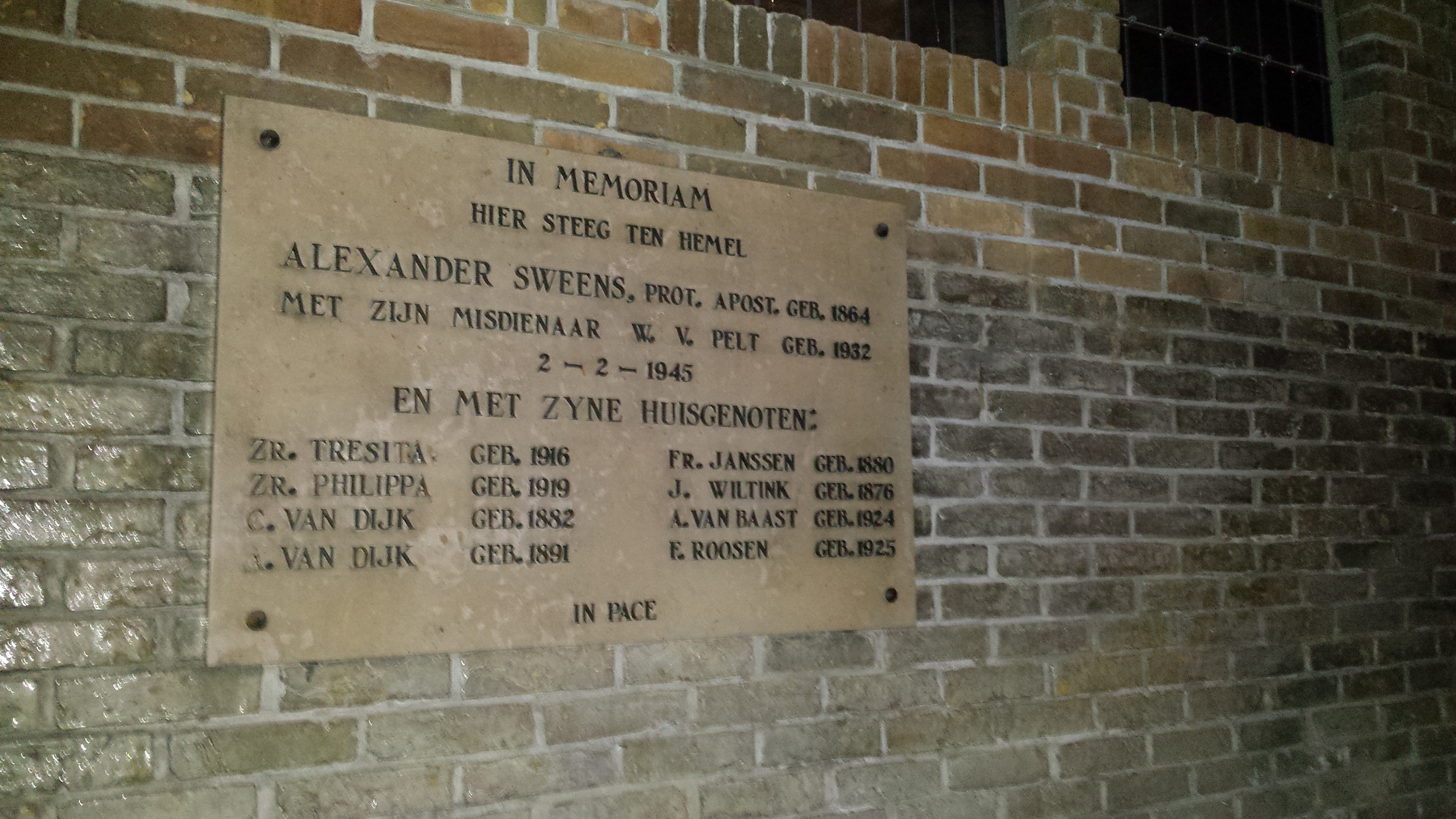 Helma Keijzers, Regionaal Archief Tilburg 2015
45
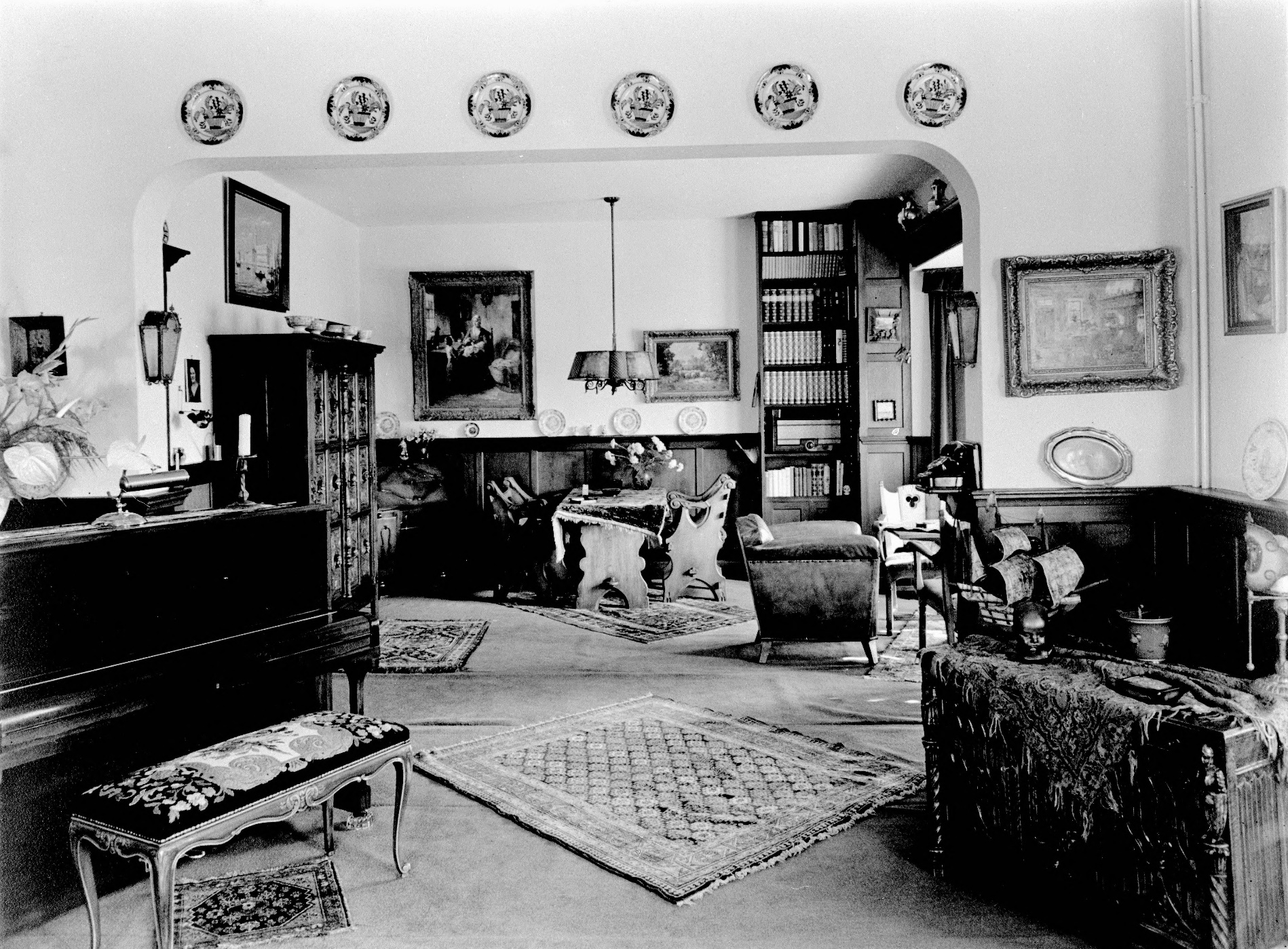 Een van de 2 persoons-appartementen  rond 1946
Helma Keijzers, Regionaal Archief Tilburg 2015
46
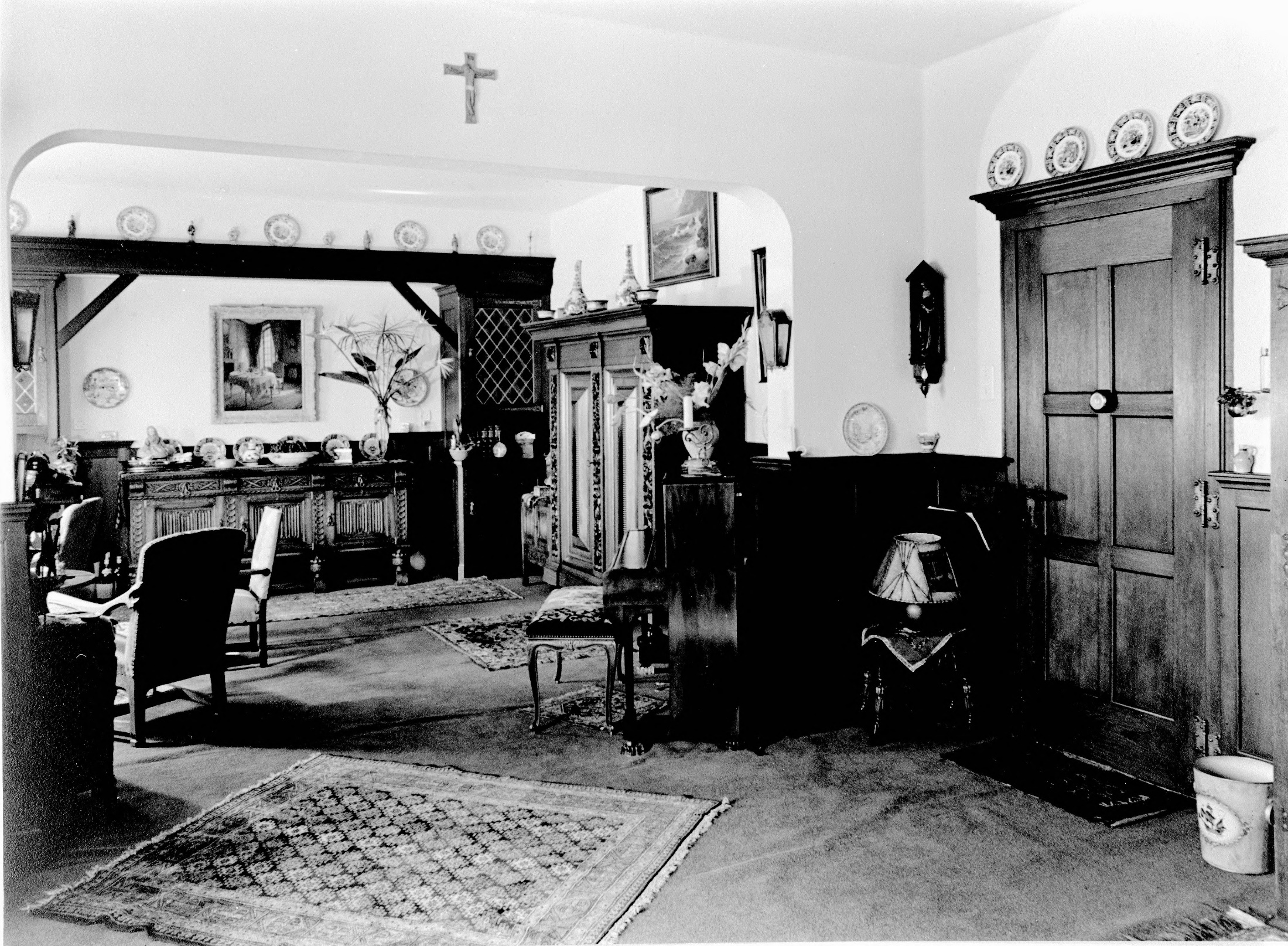 Helma Keijzers, Regionaal Archief Tilburg 2015
47
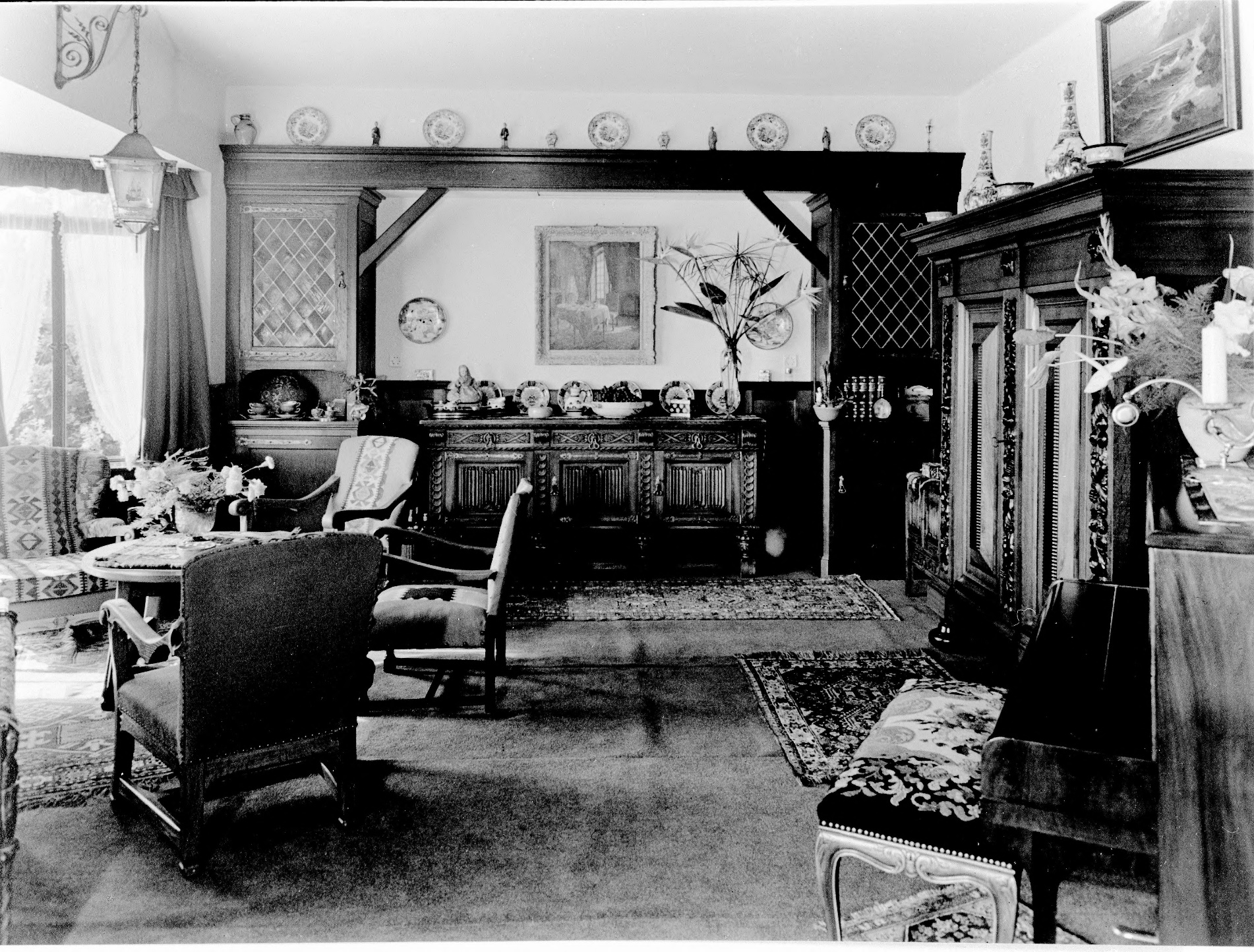 Helma Keijzers, Regionaal Archief Tilburg 2015
48
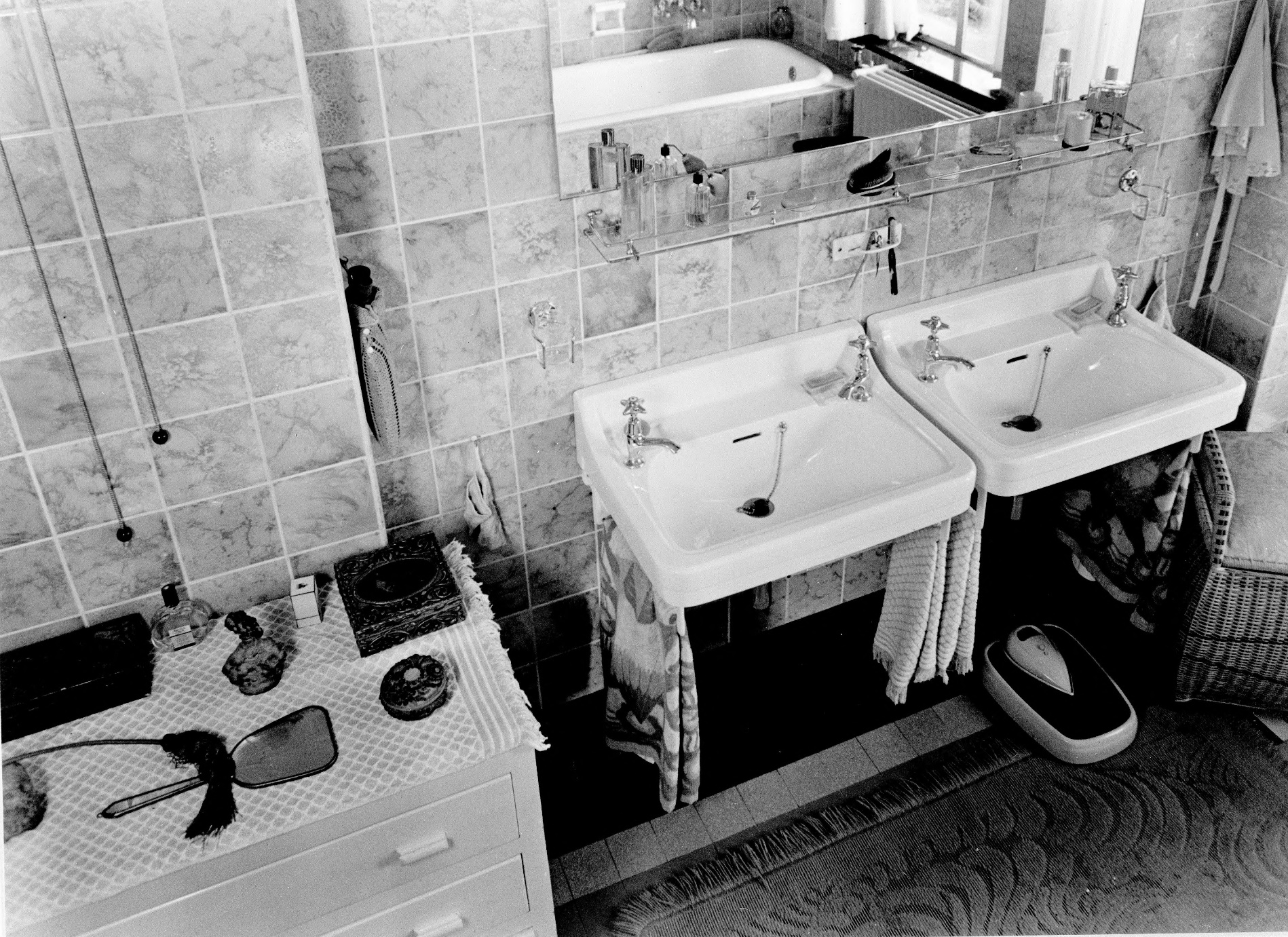 Helma Keijzers, Regionaal Archief Tilburg 2015
49
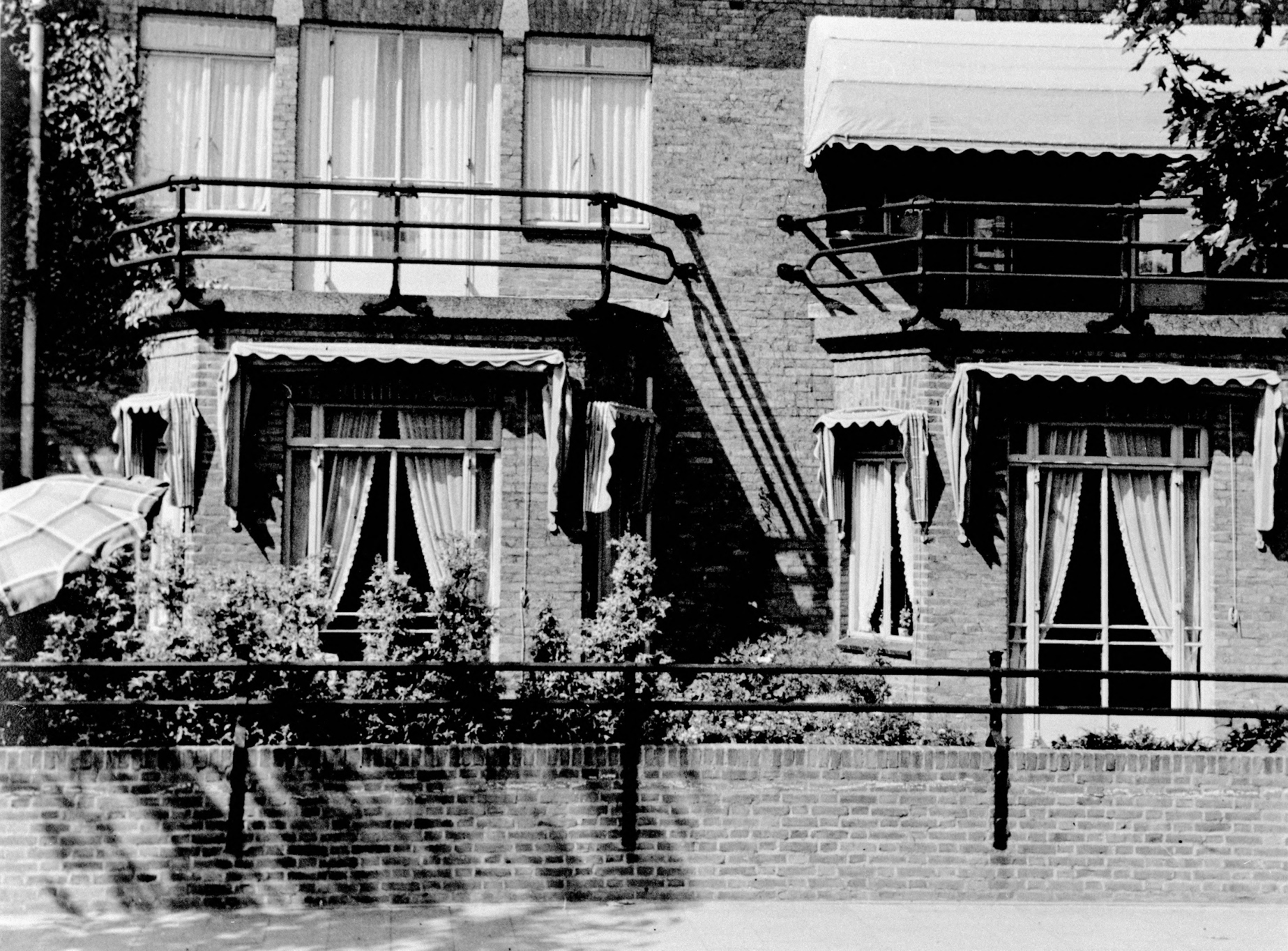 Helma Keijzers, Regionaal Archief Tilburg 2015
50
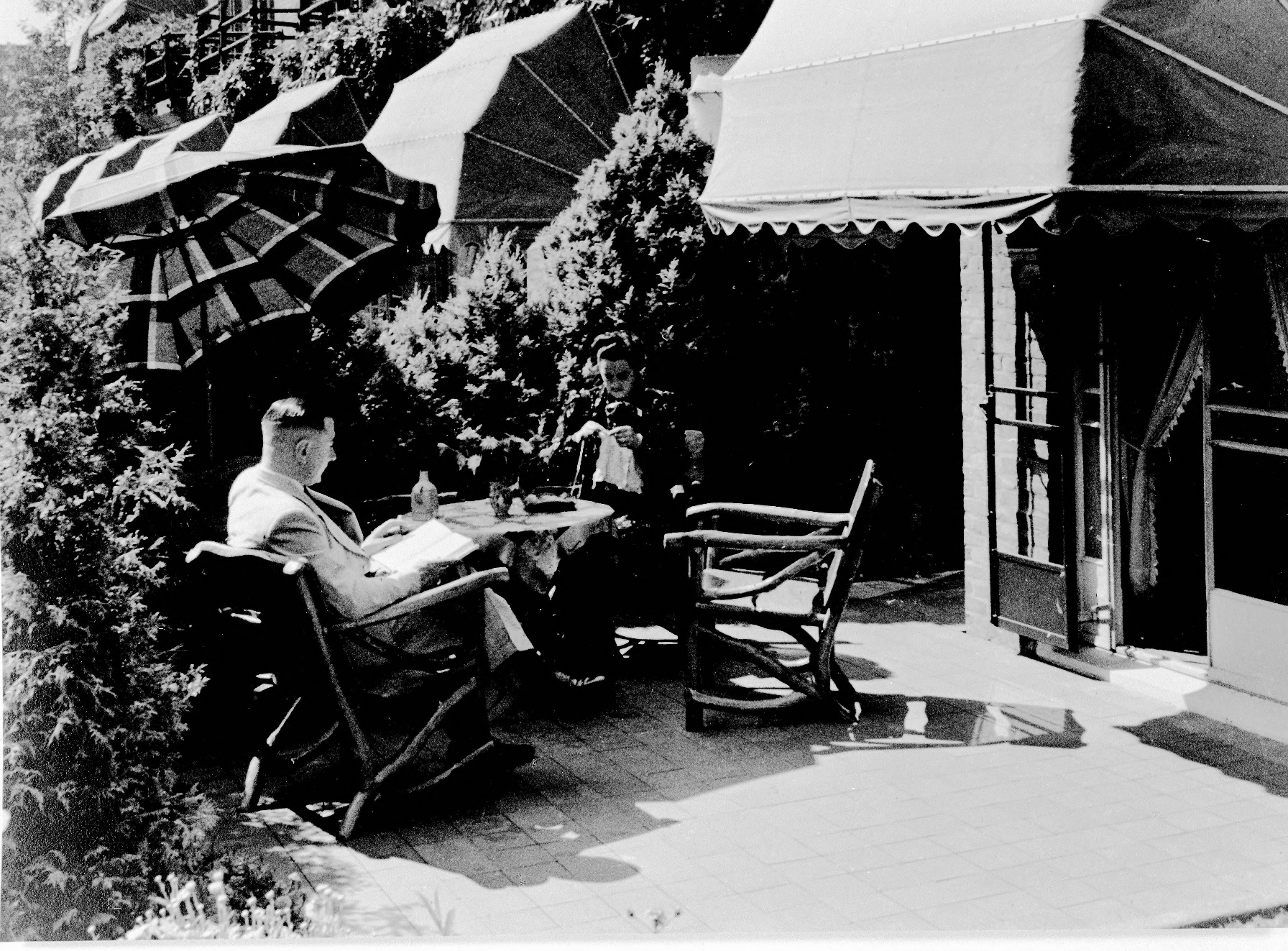 Helma Keijzers, Regionaal Archief Tilburg 2015
51
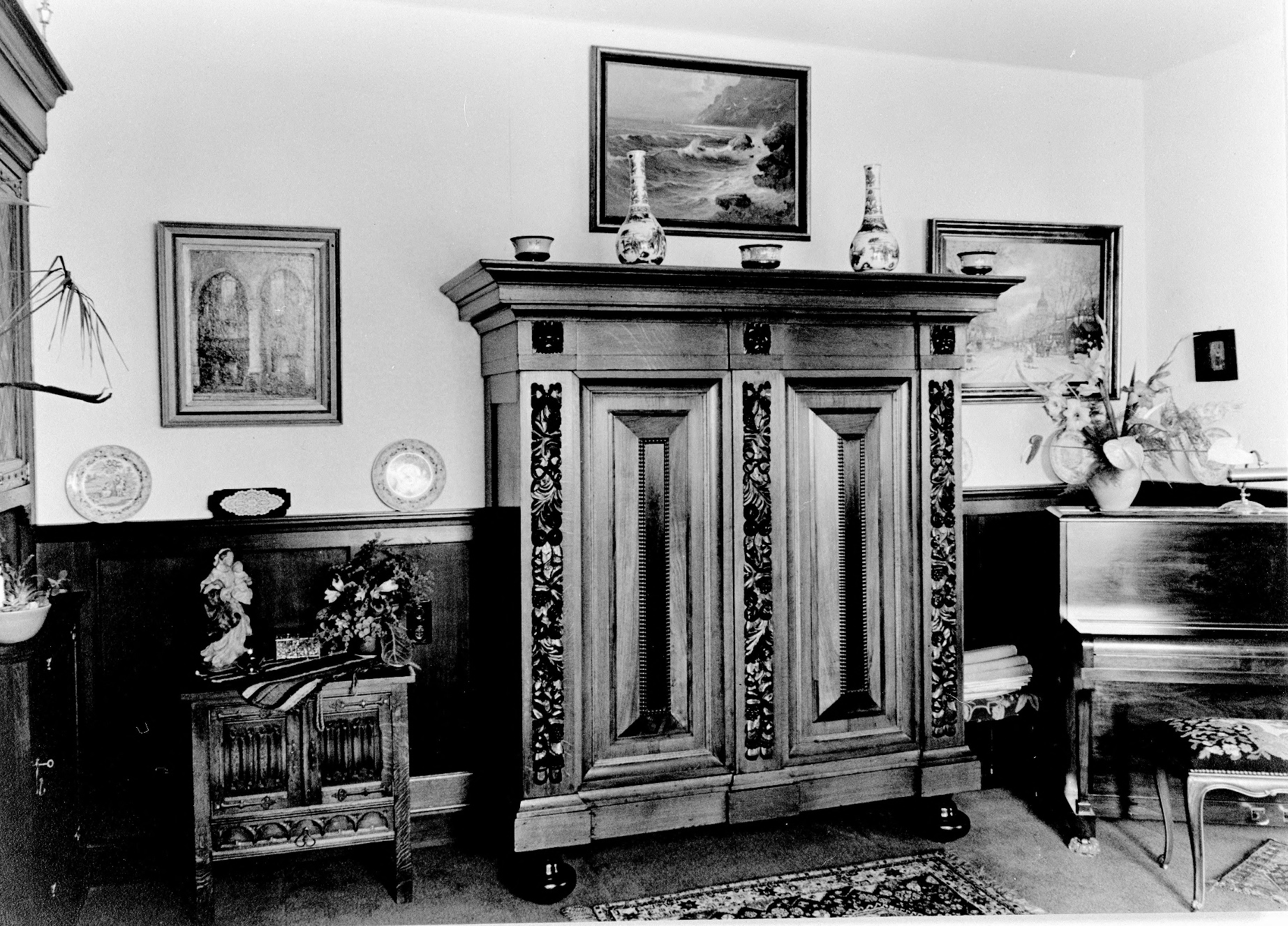 Helma Keijzers, Regionaal Archief Tilburg 2015
52
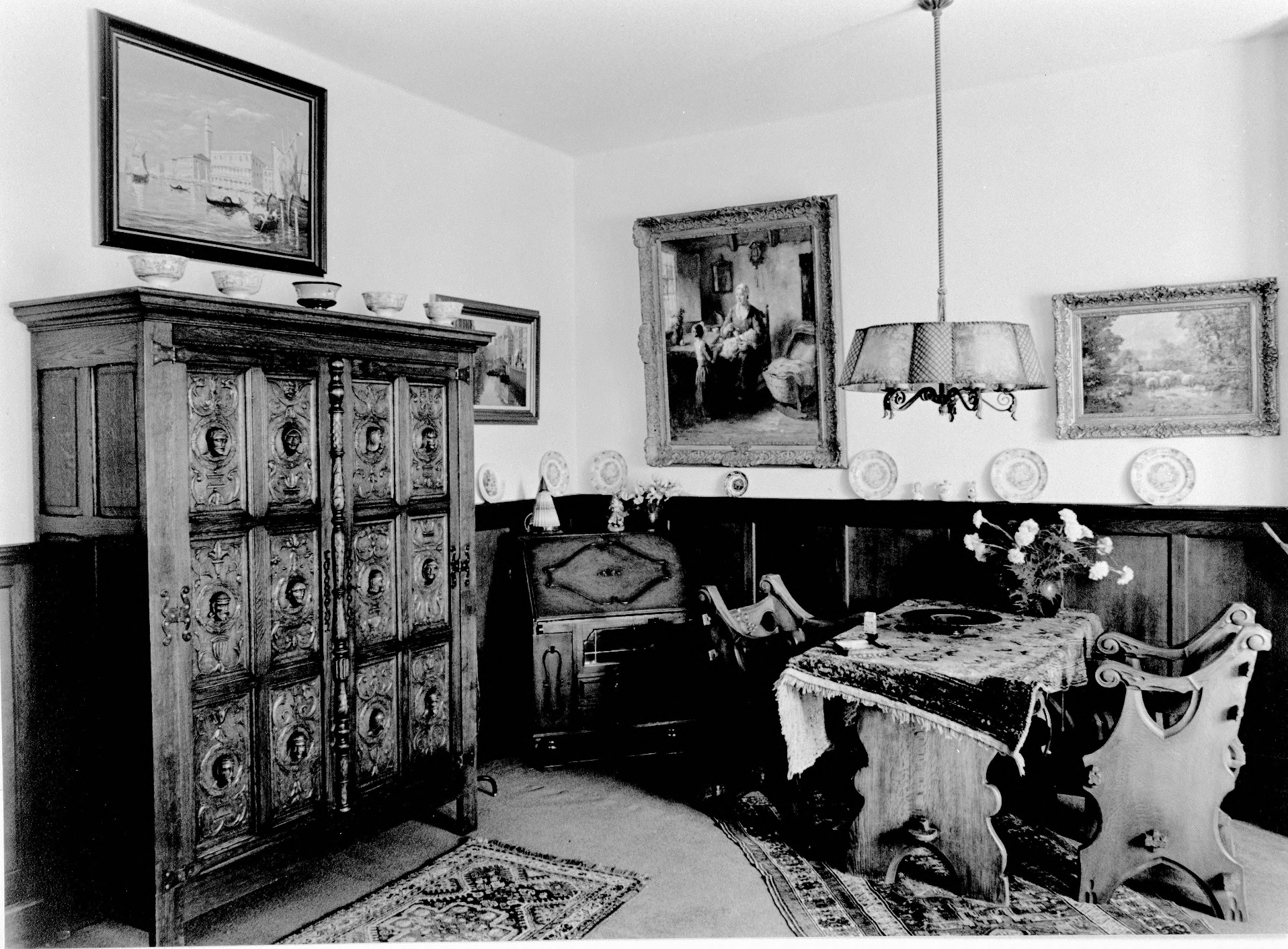 Helma Keijzers, Regionaal Archief Tilburg 2015
53
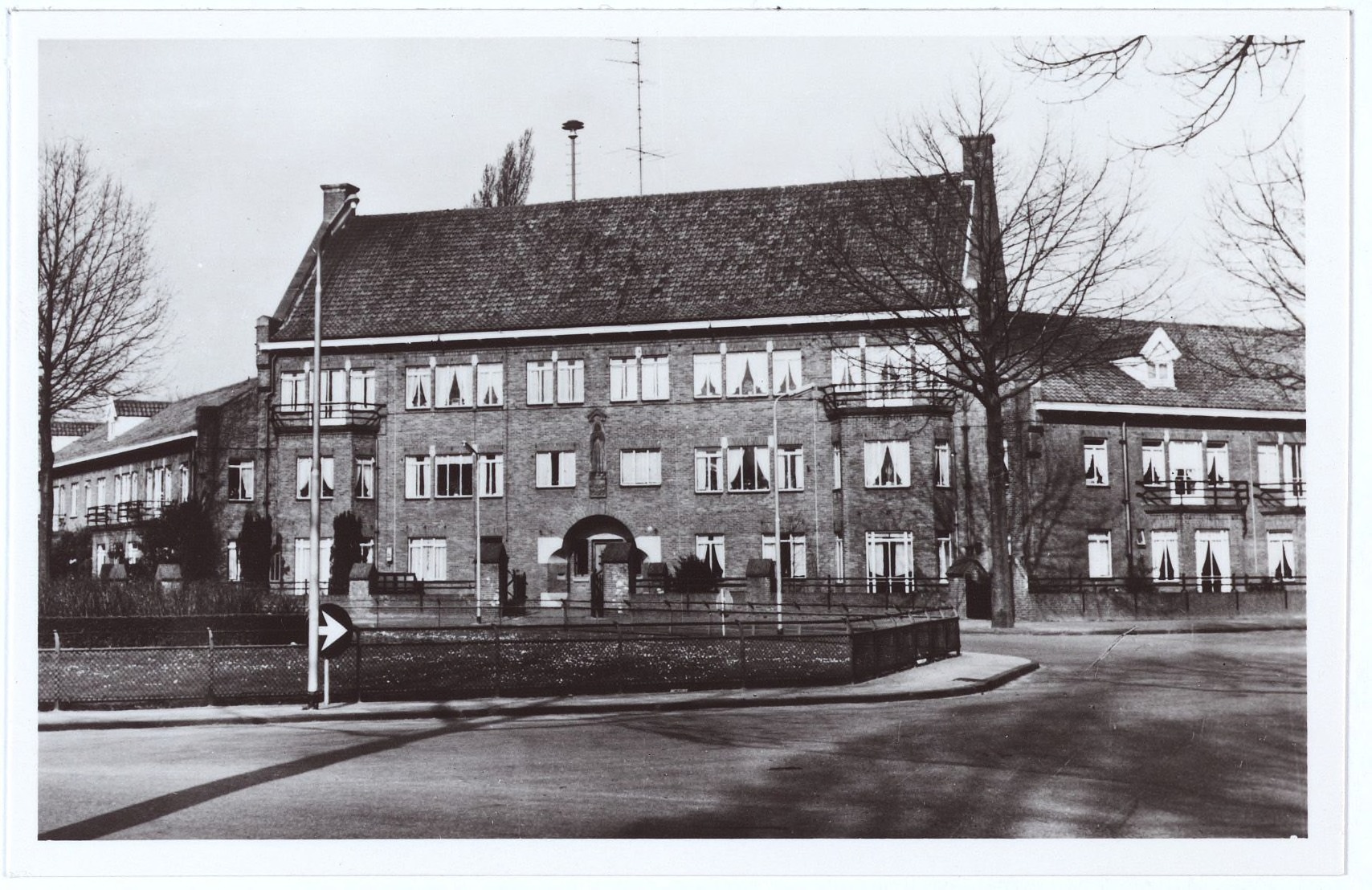 Ansichtkaart uit 1961
Helma Keijzers, Regionaal Archief Tilburg 2015
54
[Speaker Notes: Op 26 juni 1935 in gebruik genomen, architect A.J. Kropholler. Annotatie Katholiek Tilburg in beeld, p. 99; Beschrijving, doel en opzet van het pension “Mariëngaarde”villapark fotonr 000319]
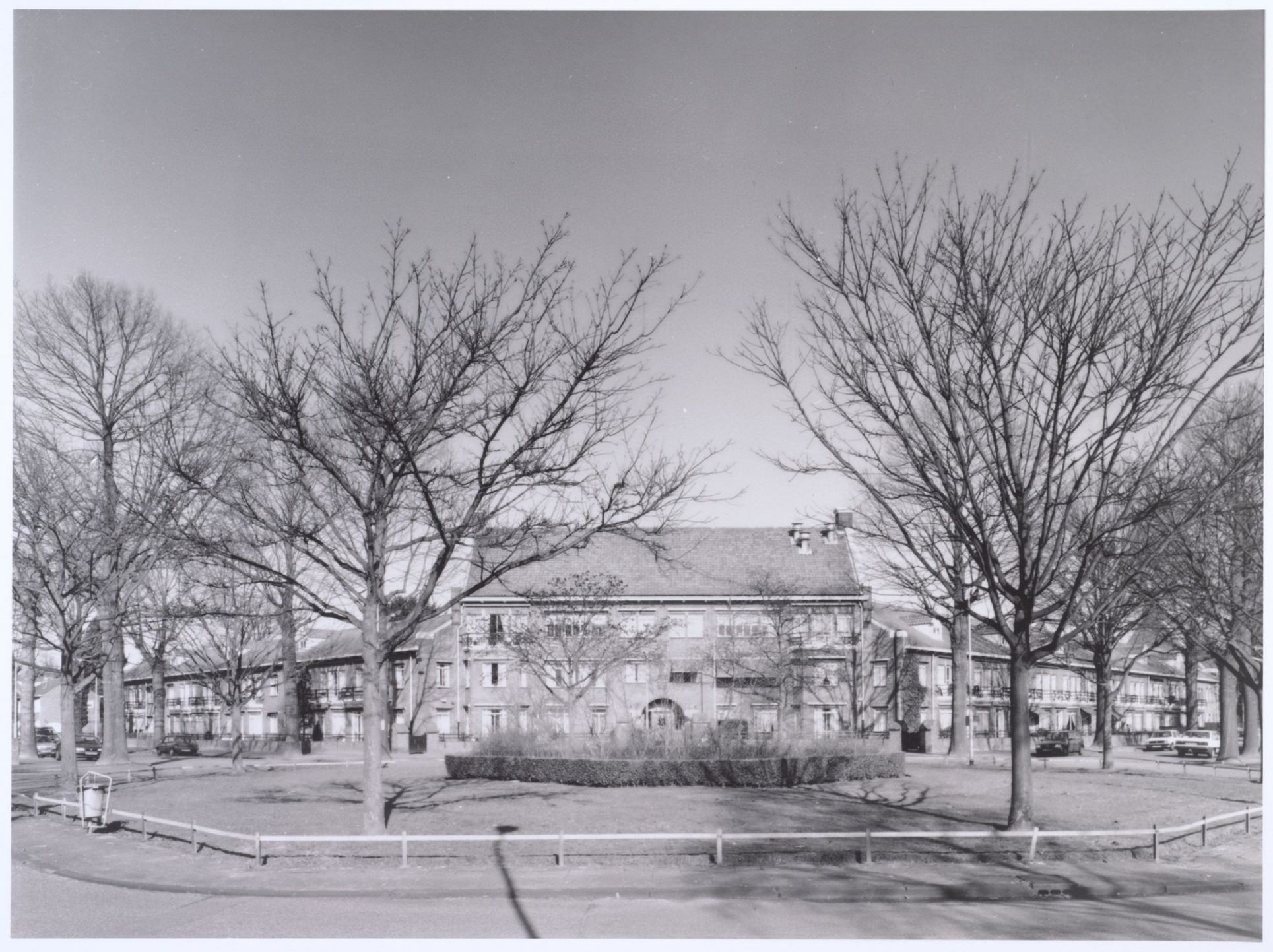 In de vijftiger jaar werd het pension omgevormd tot een bejaardenhuis
Helma Keijzers, Regionaal Archief Tilburg 2015
55
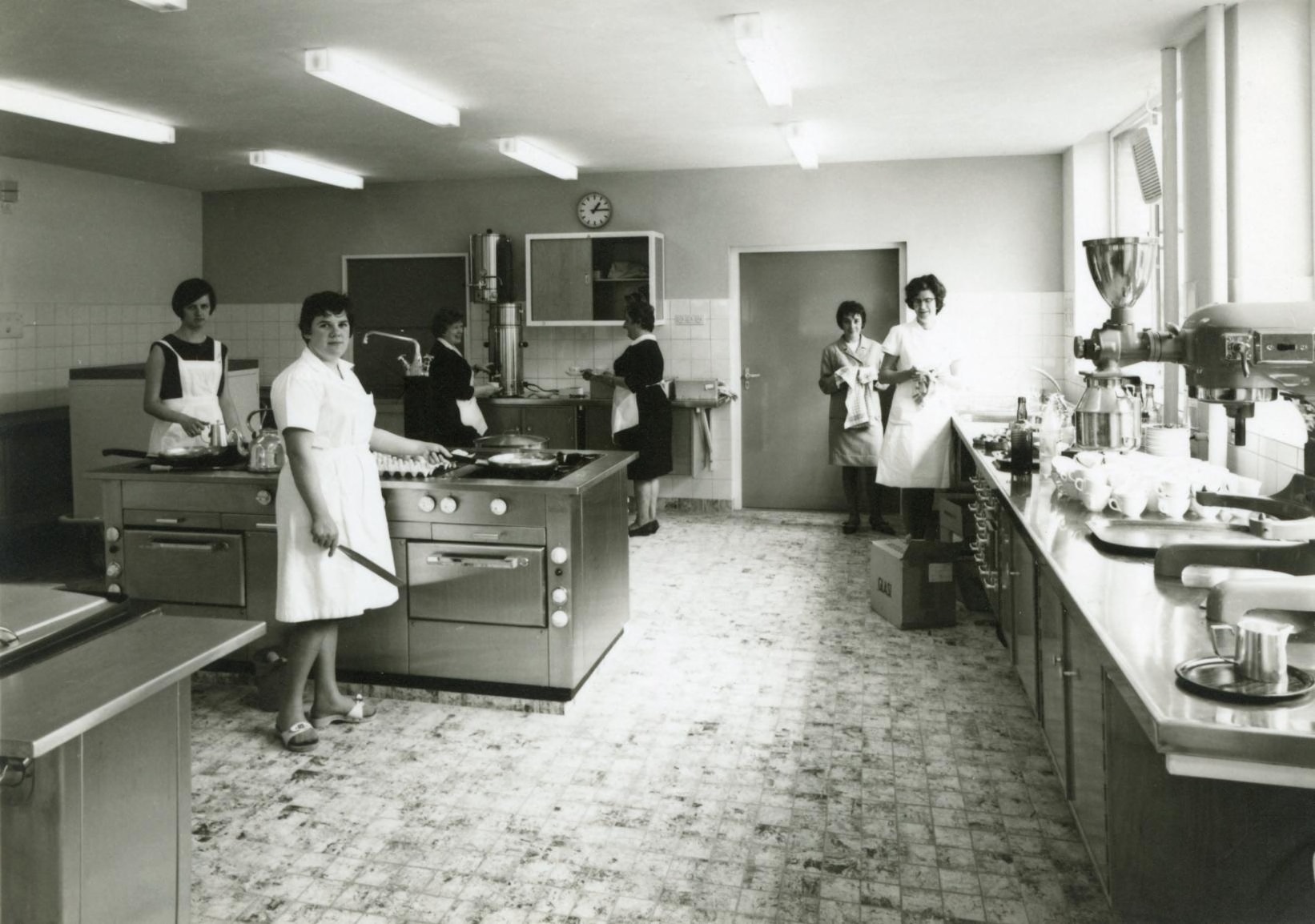 De keuken in 1957
Helma Keijzers, Regionaal Archief Tilburg 2015
56
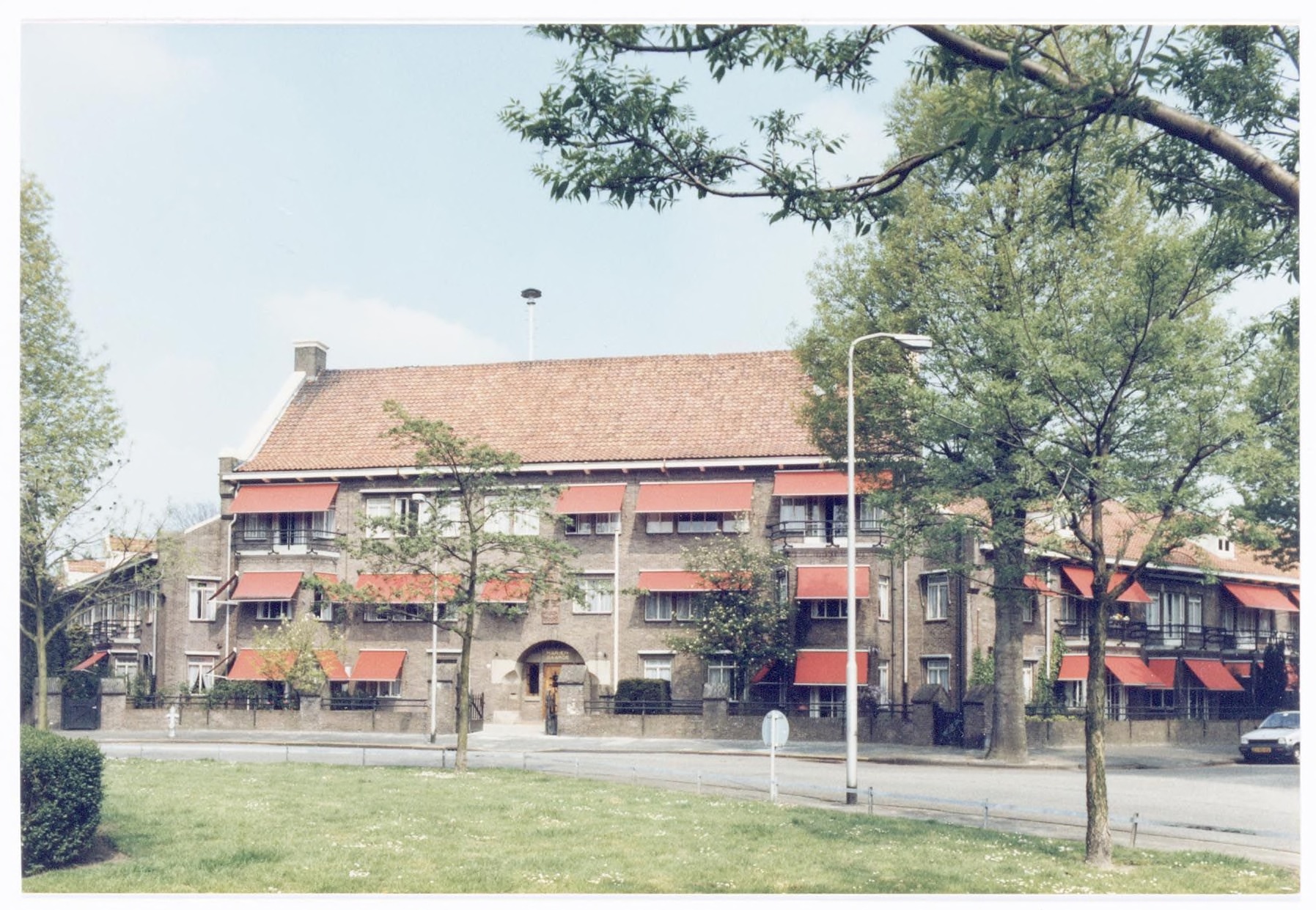 Foto van Frans van Aarle in 1973
Helma Keijzers, Regionaal Archief Tilburg 2015
57
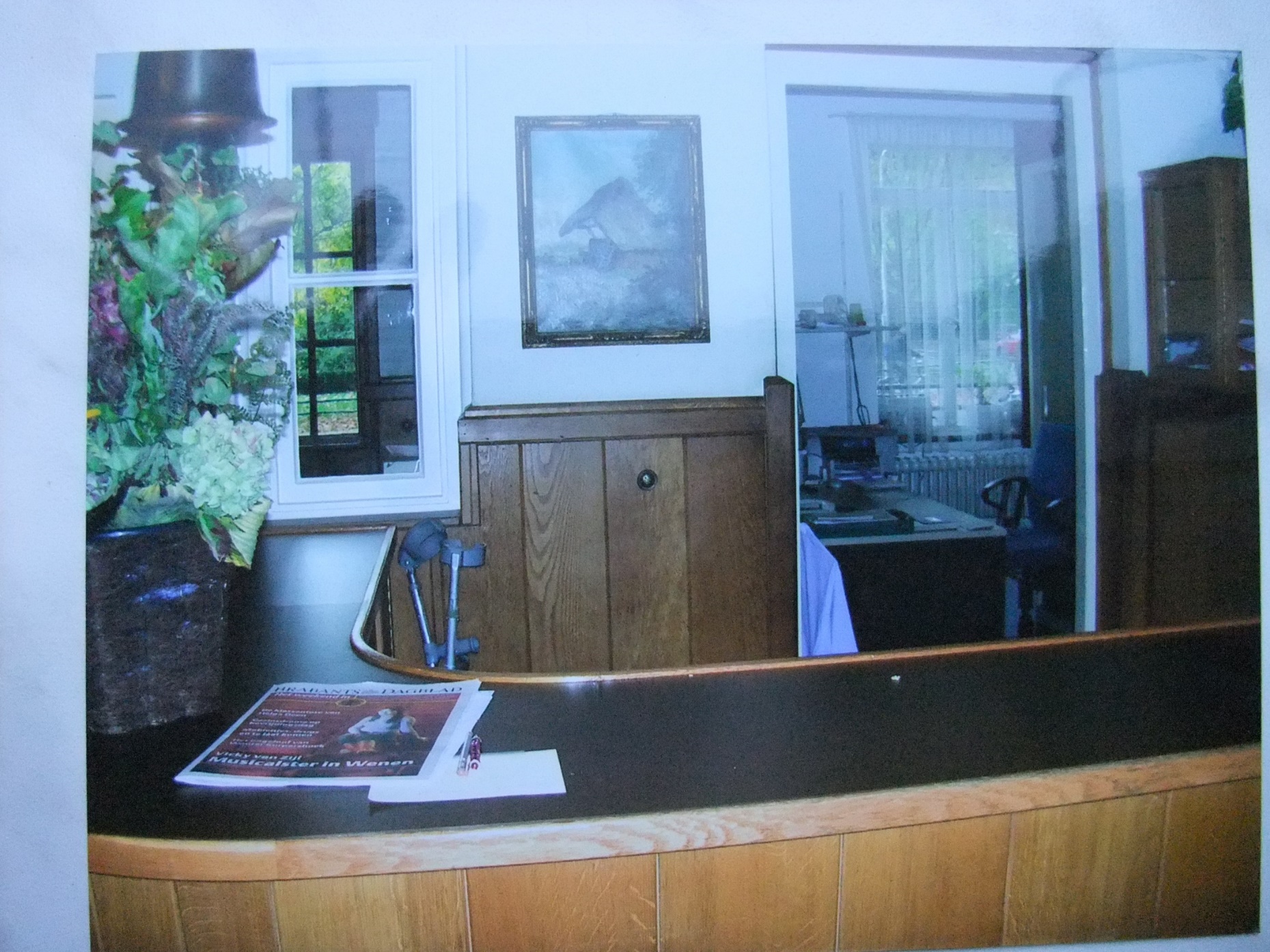 De balie bij de ingang rond 2000
Helma Keijzers, Regionaal Archief Tilburg 2015
58
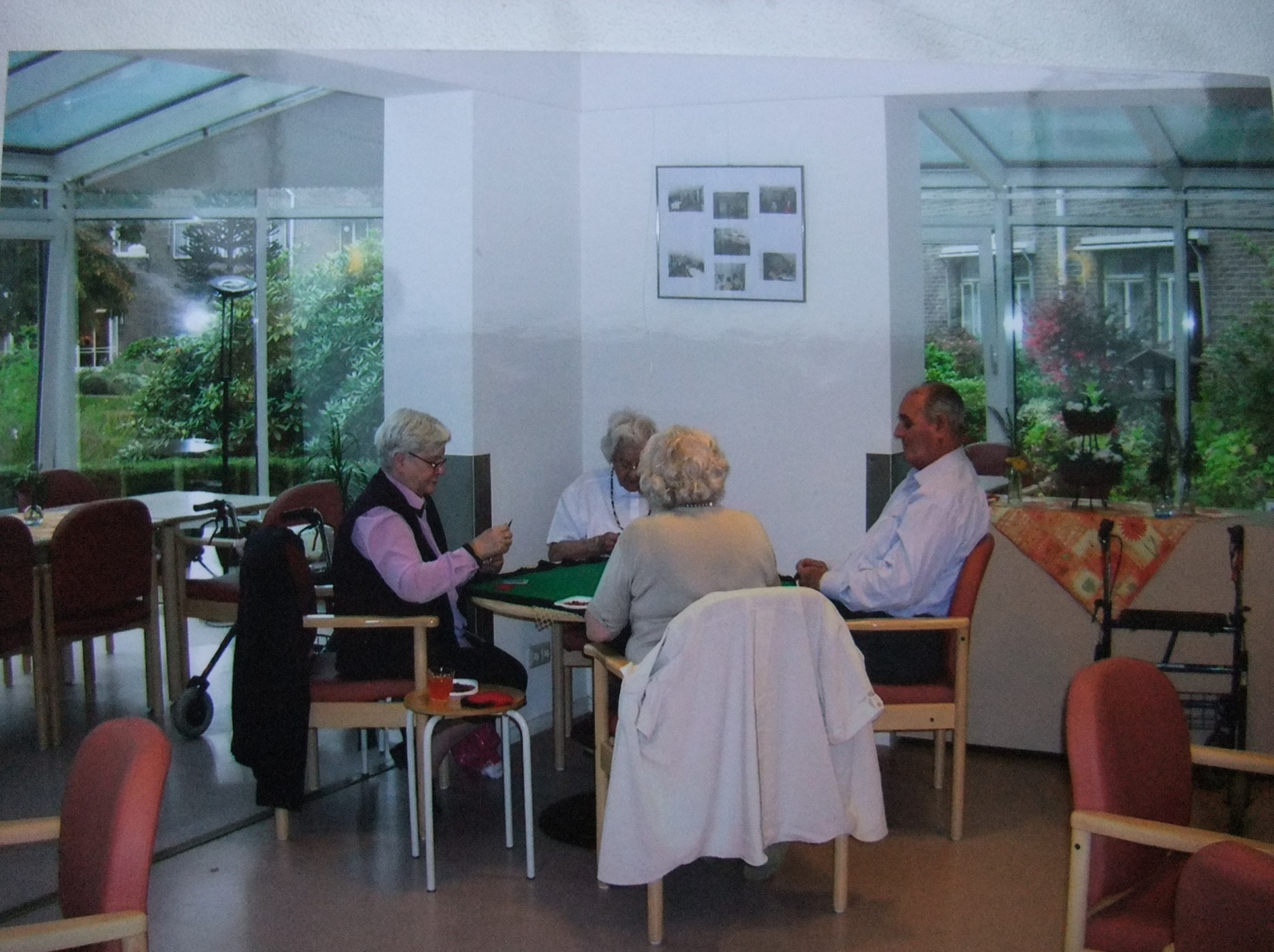 De Tuinkamer, gemeenschapsruimte rond 2000
Helma Keijzers, Regionaal Archief Tilburg 2015
59
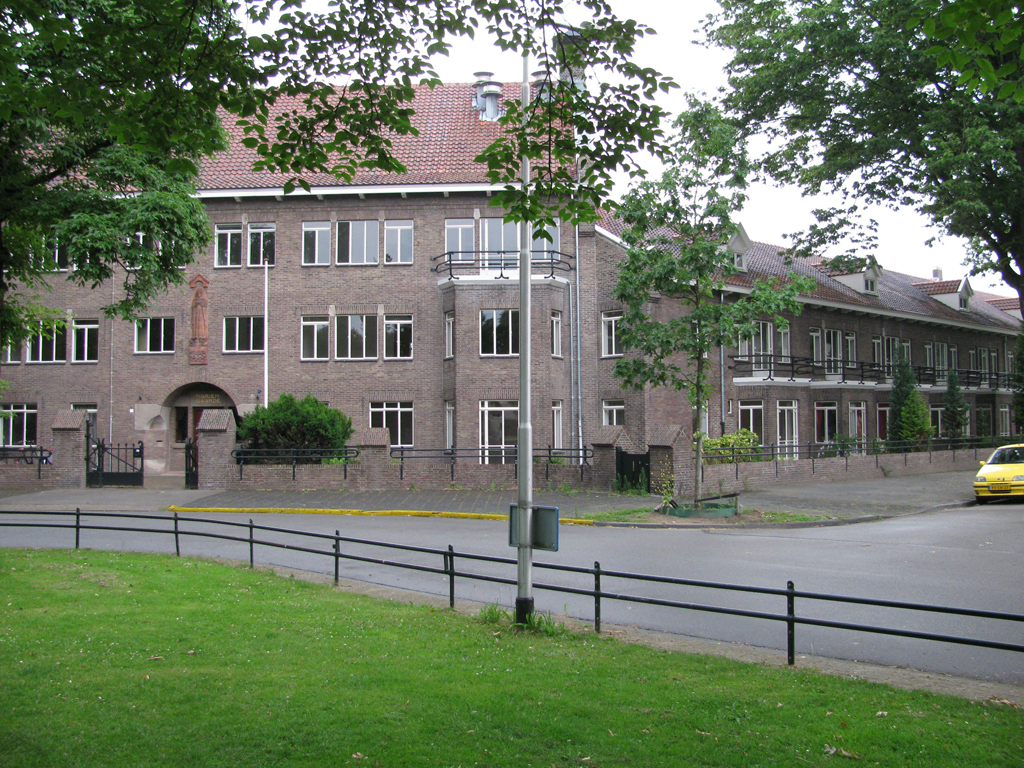 In 2005 vertrokken de laatste bewoners.
Helma Keijzers, Regionaal Archief Tilburg 2015
60
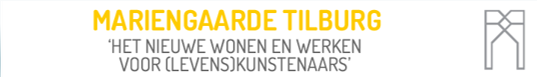 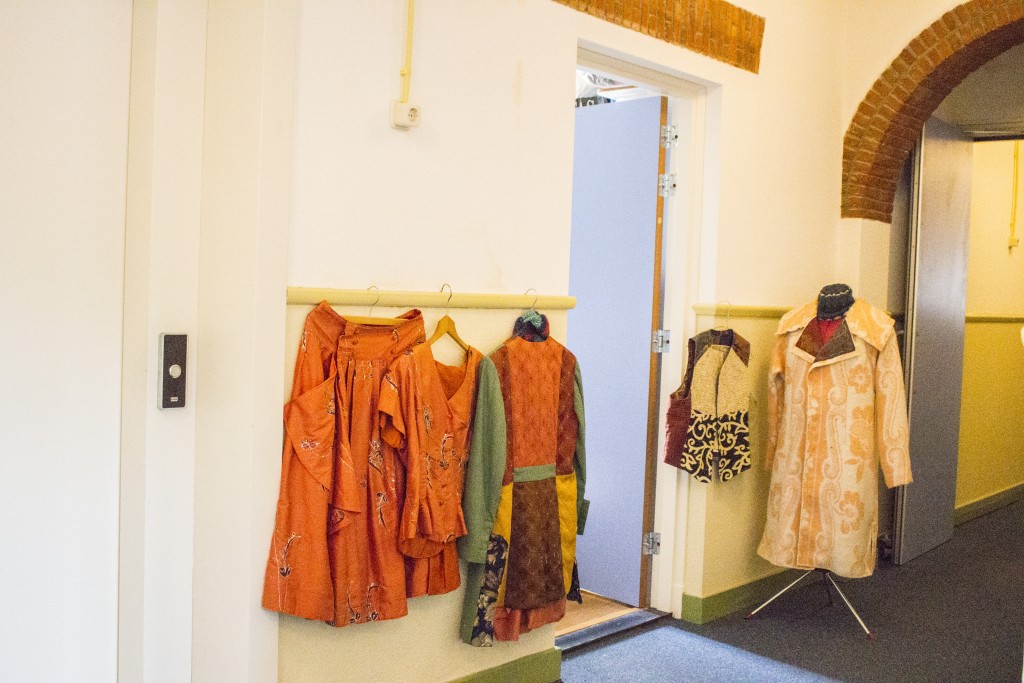 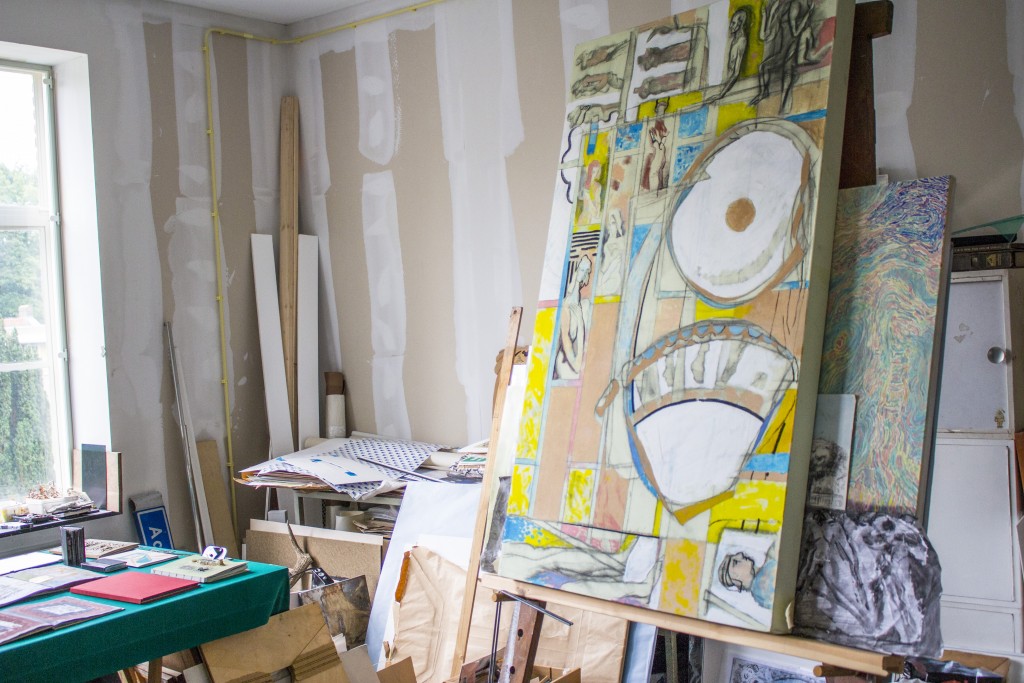 Op 1 juli 2014 werd Mariëngaarde het eerste “Kunstenaarshuis” in Nederland
Helma Keijzers, Regionaal Archief Tilburg 2015
61
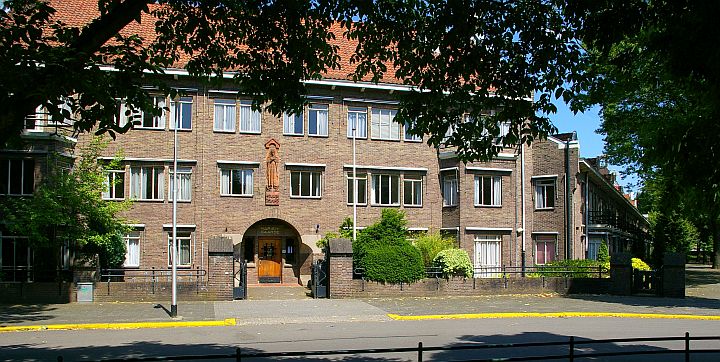 Helma Keijzers, Regionaal Archief Tilburg 2015
62